The Next Revolution in Art
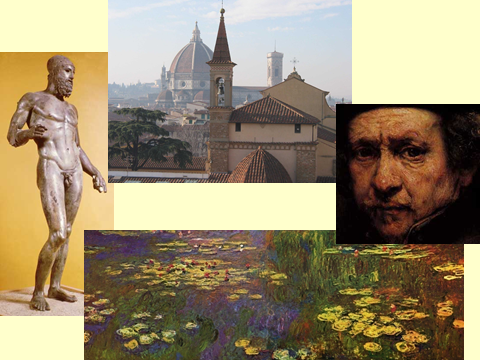 Stephen Hicks, Ph.D. Department of PhilosophyRockford University 
Illinois, USA Hong Kong / Kowloon July 2015
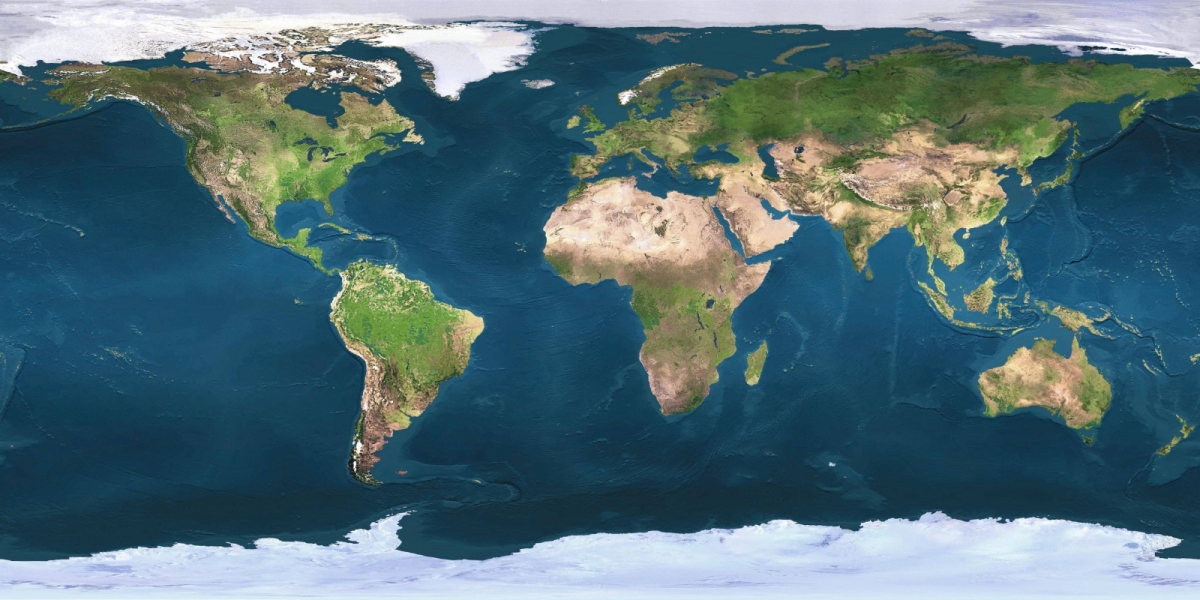 The Archaic Era
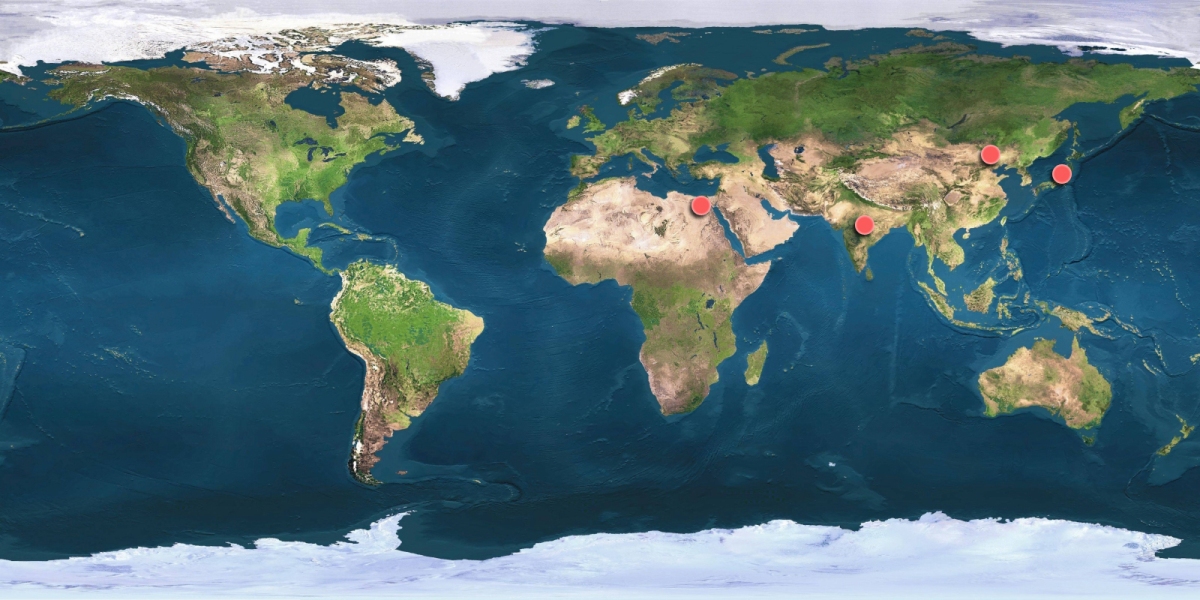 The Classical Era
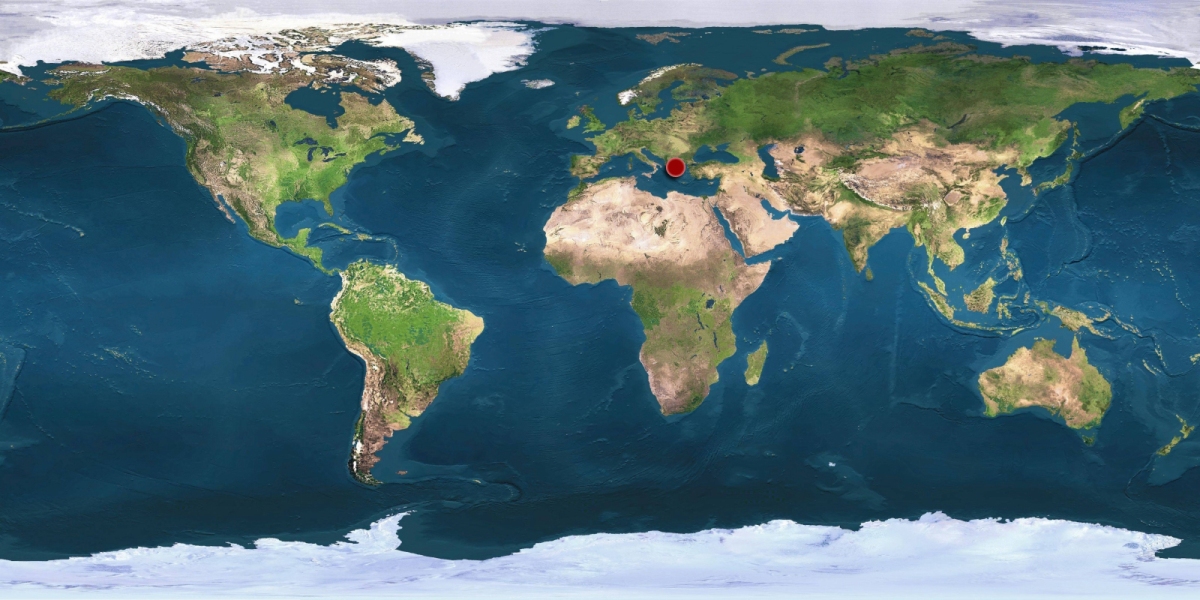 The Dark Ages
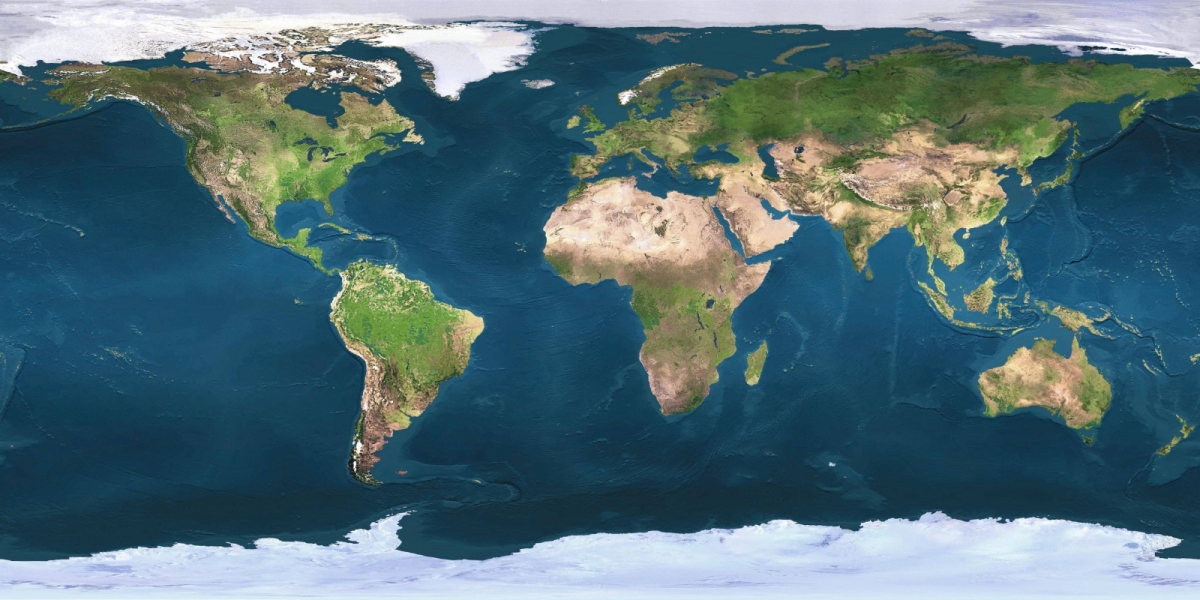 The Renaissance and Early Modern Eras
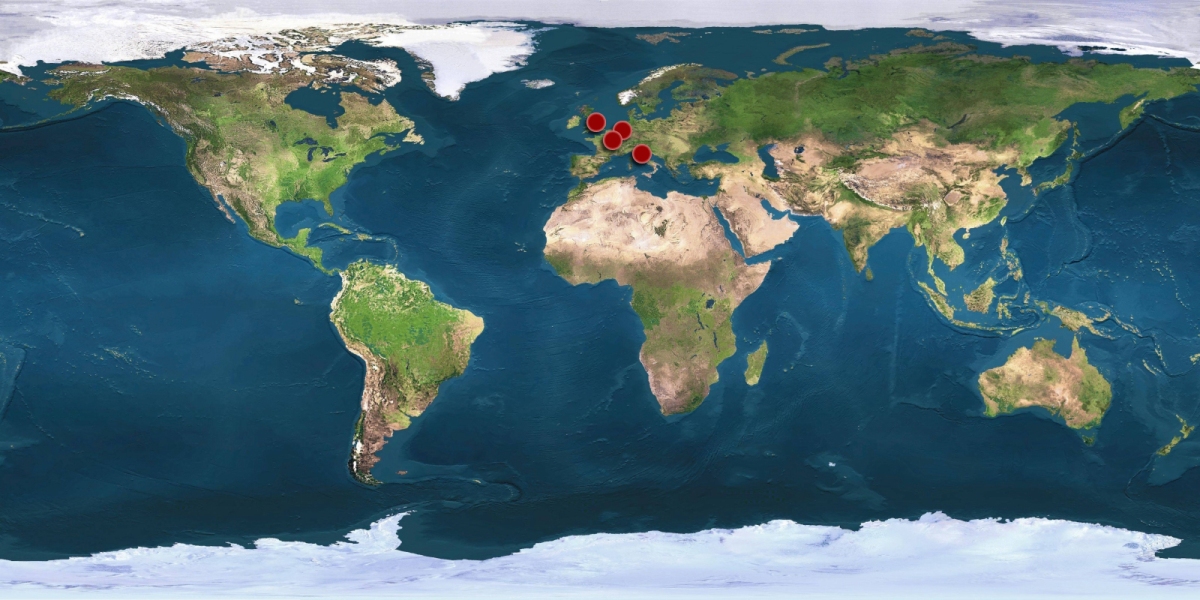 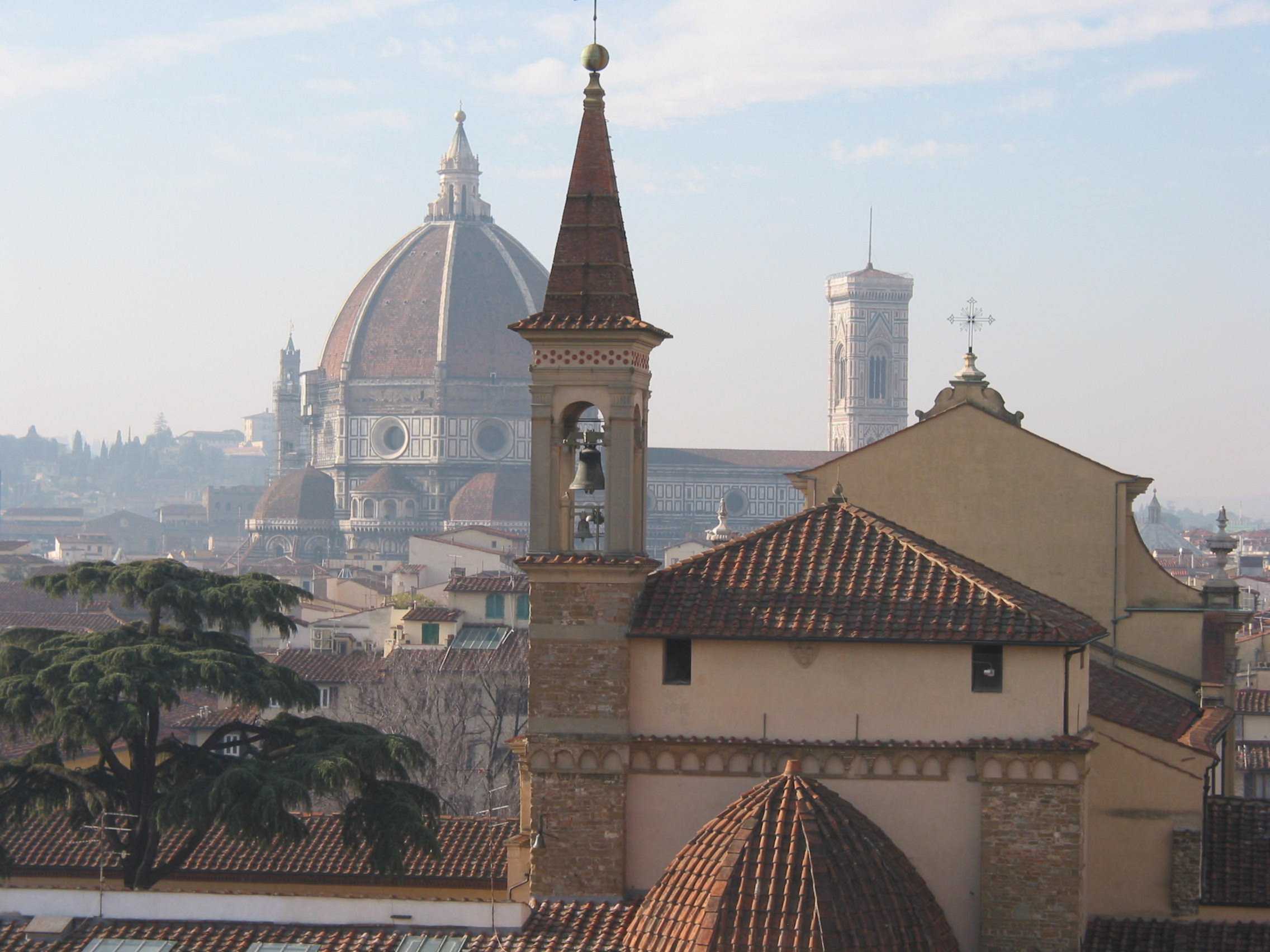 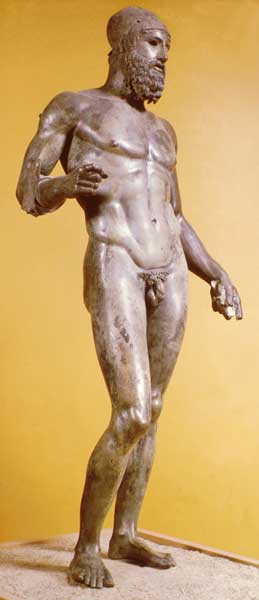 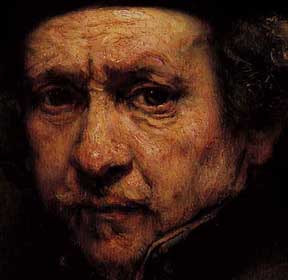 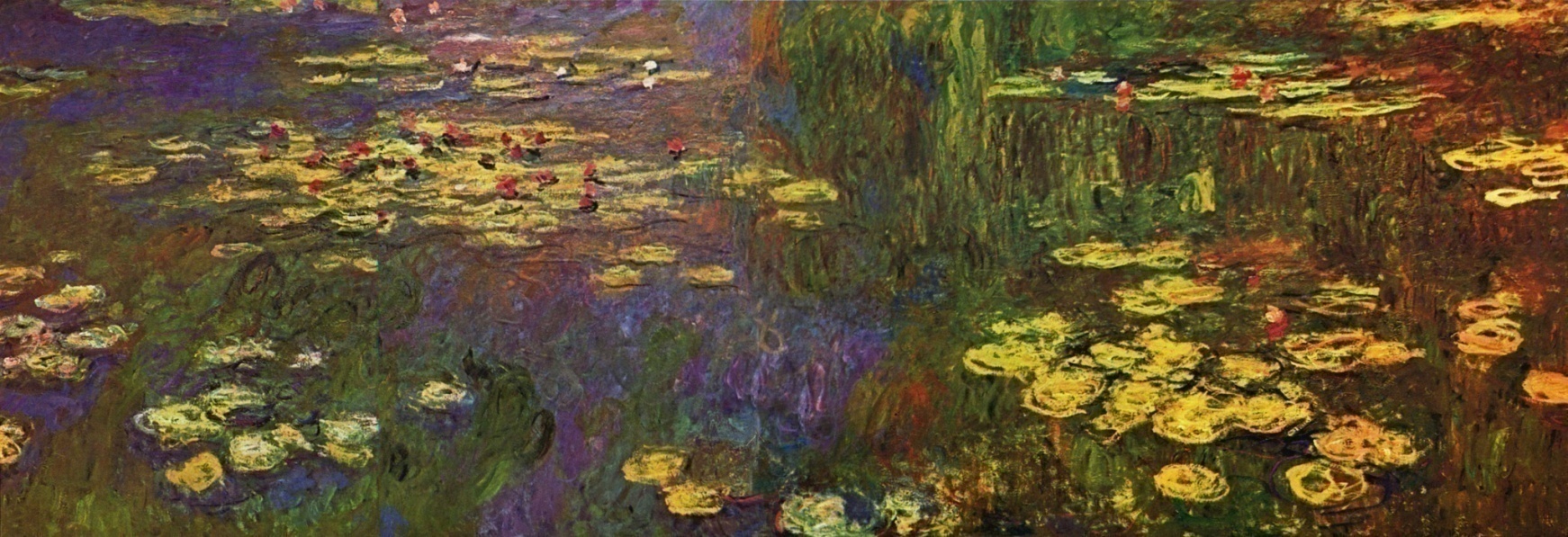 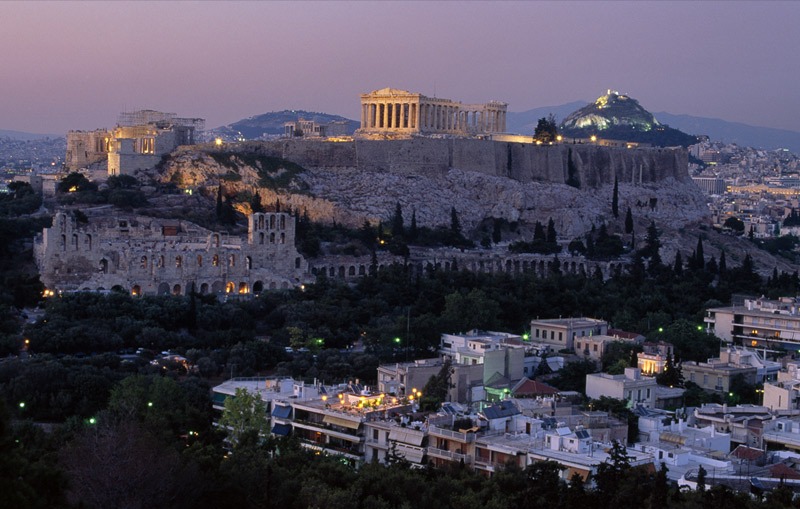 Innovation
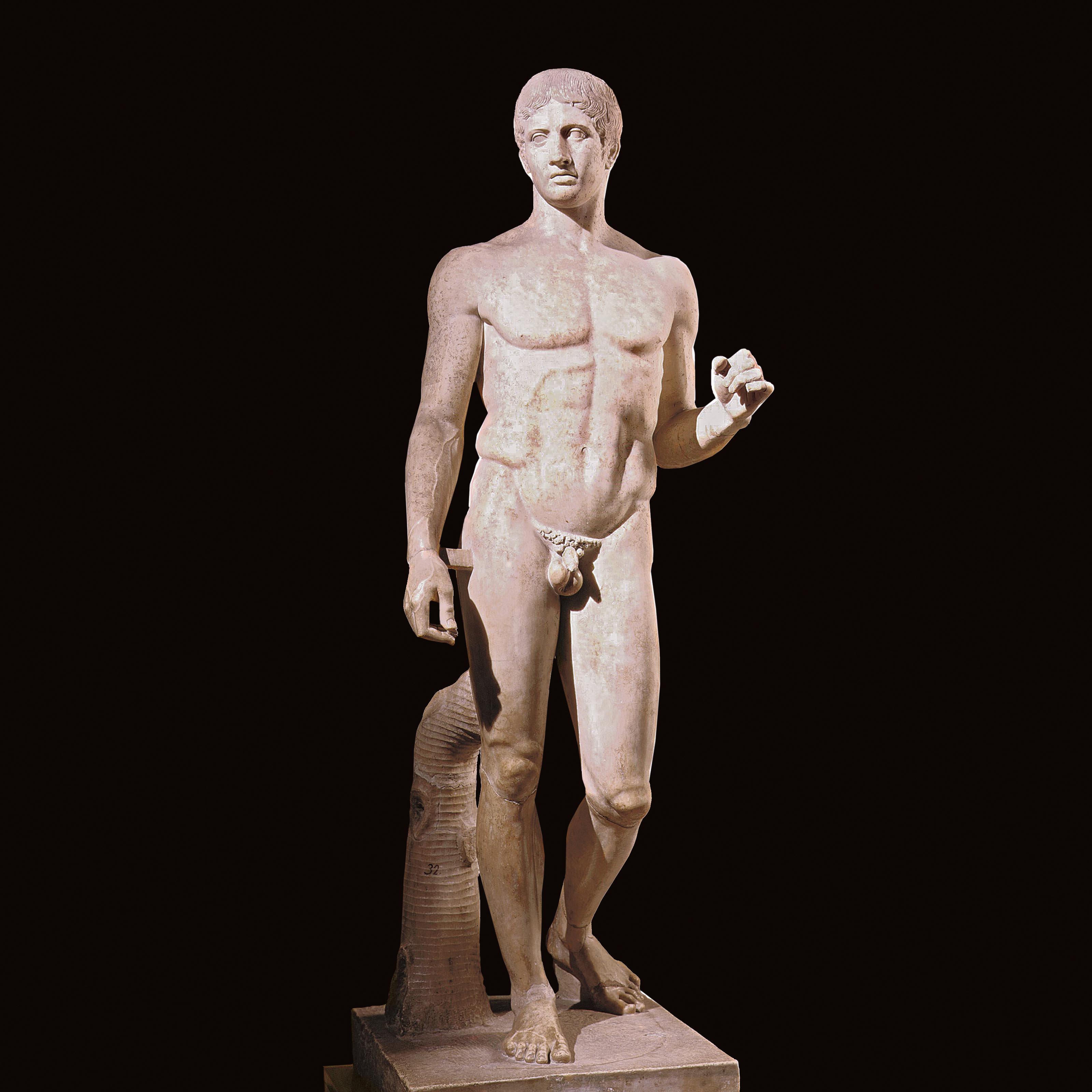 Spear 
Bearer
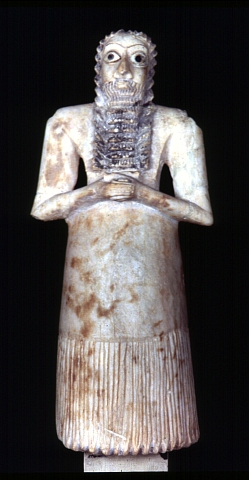 Sumerian
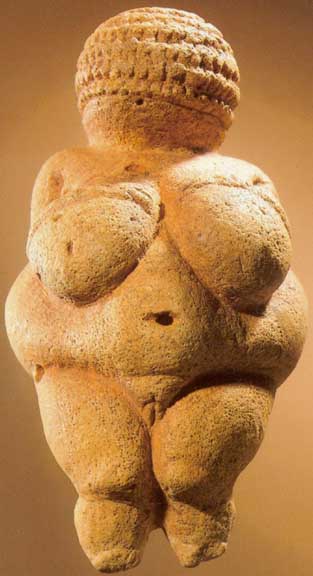 Willendorf Venus, fertility statue
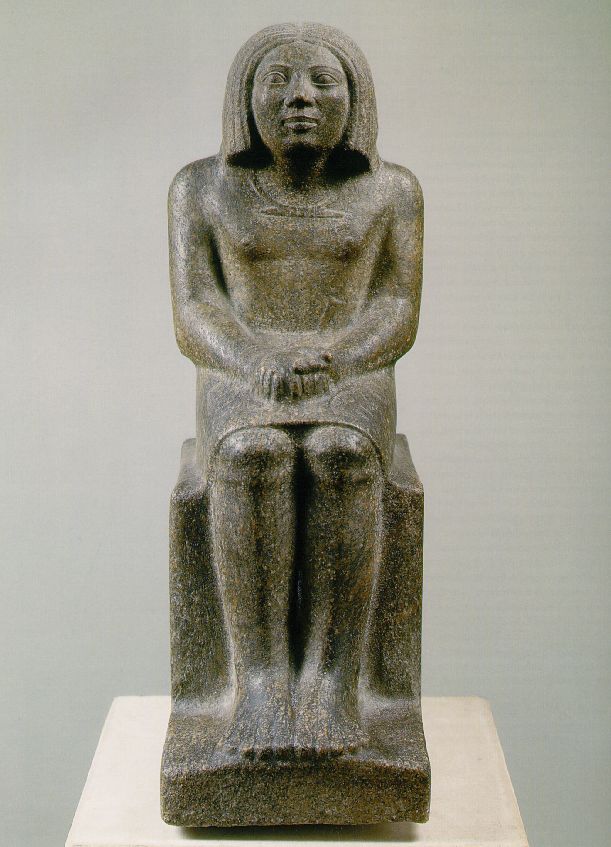 Ankh, Egyptian
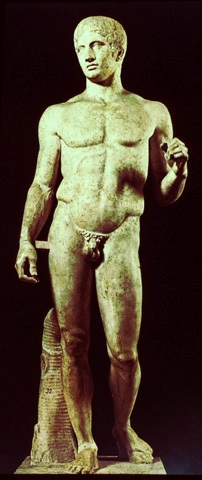 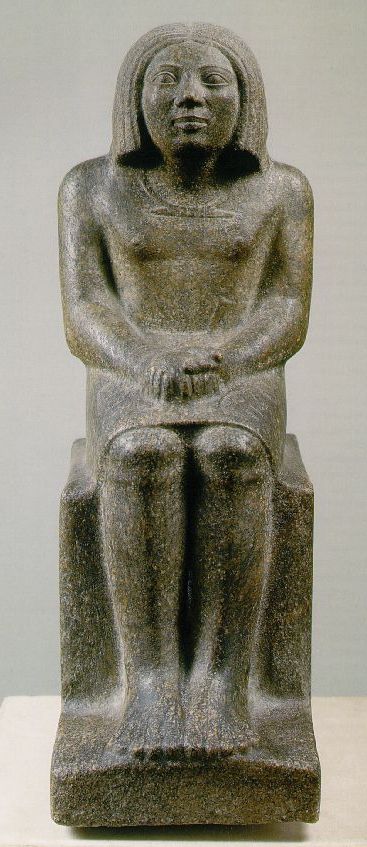 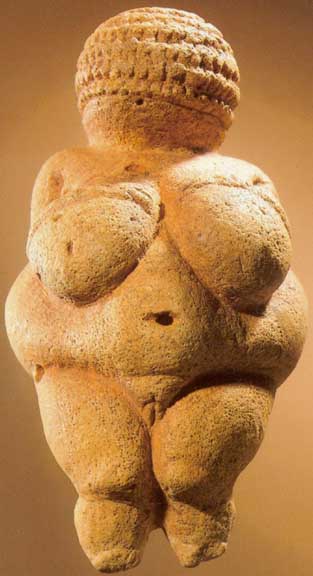 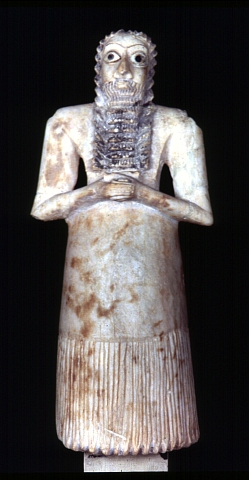 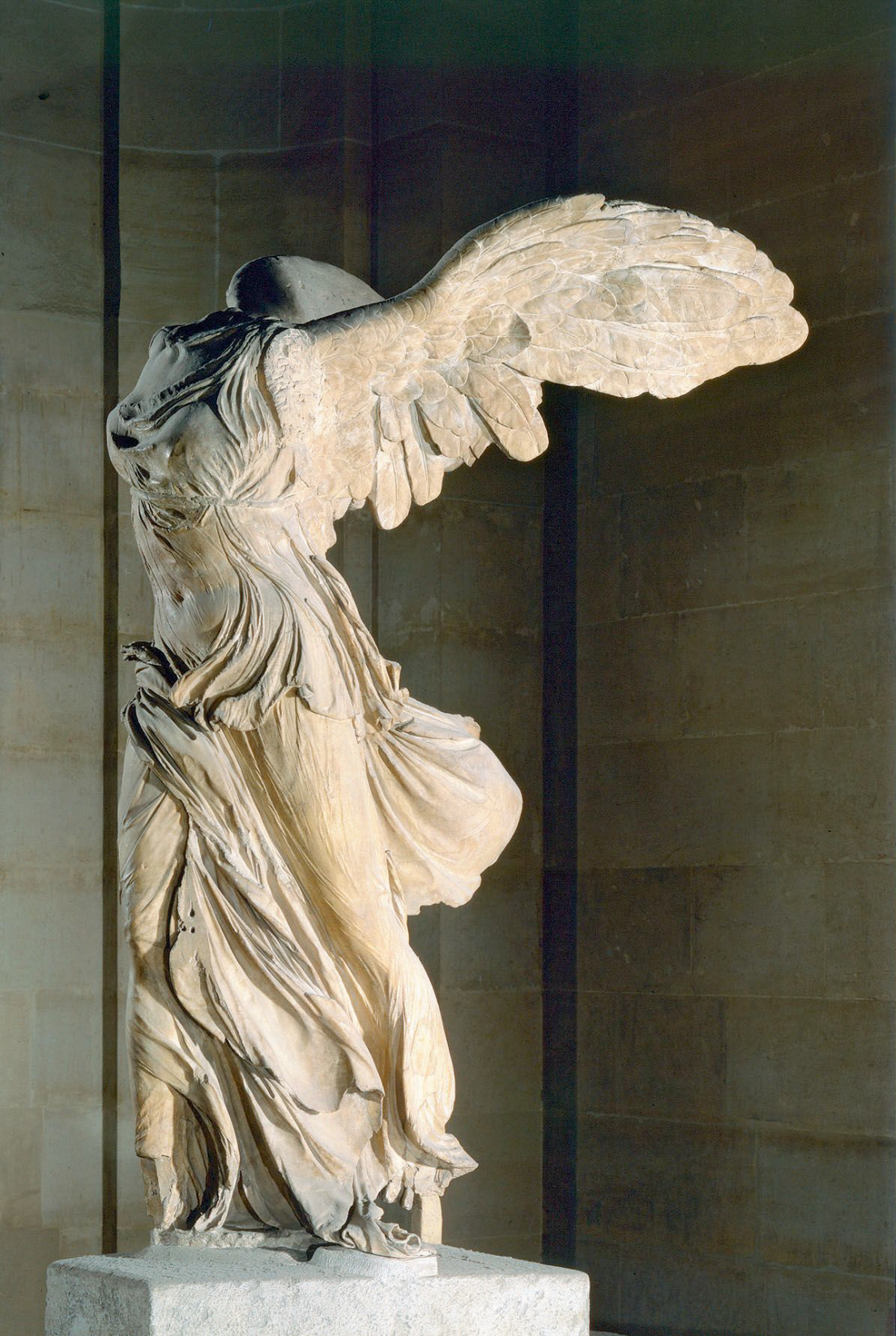 Nike of Samothrace
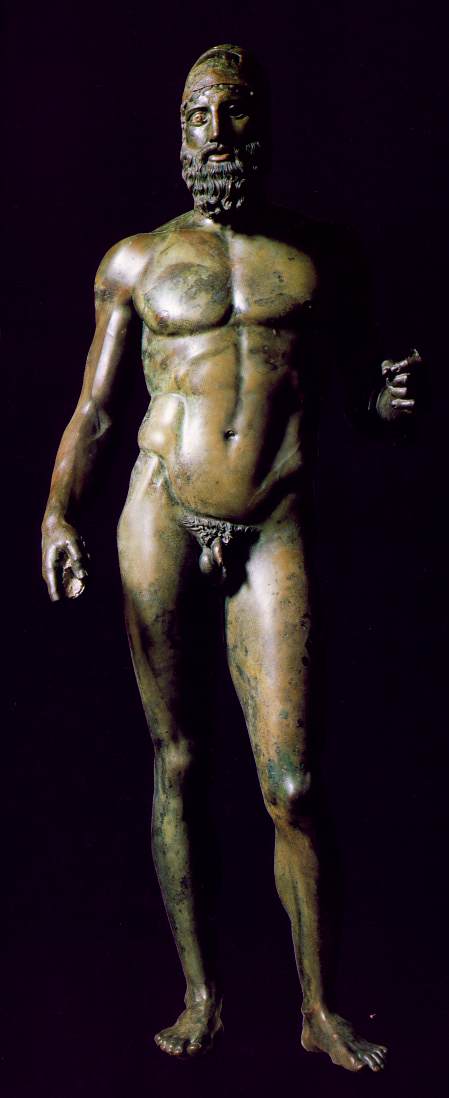 Riace warrior, front
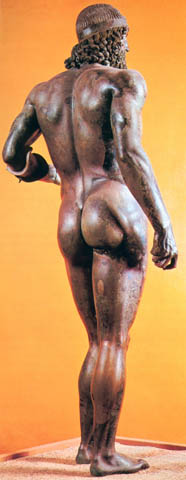 Riace warrior, rear
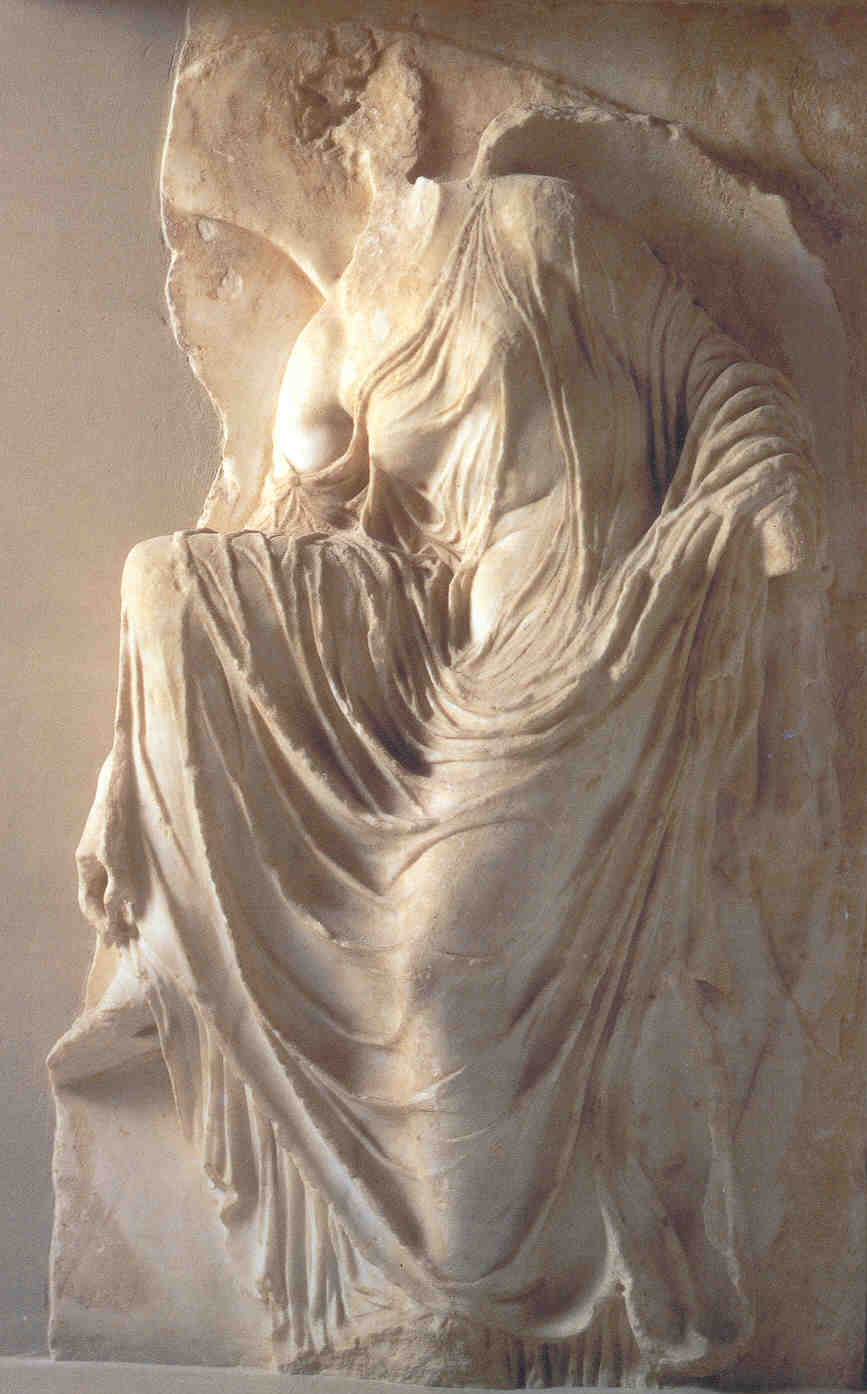 Nike Adjusting Her Sandal
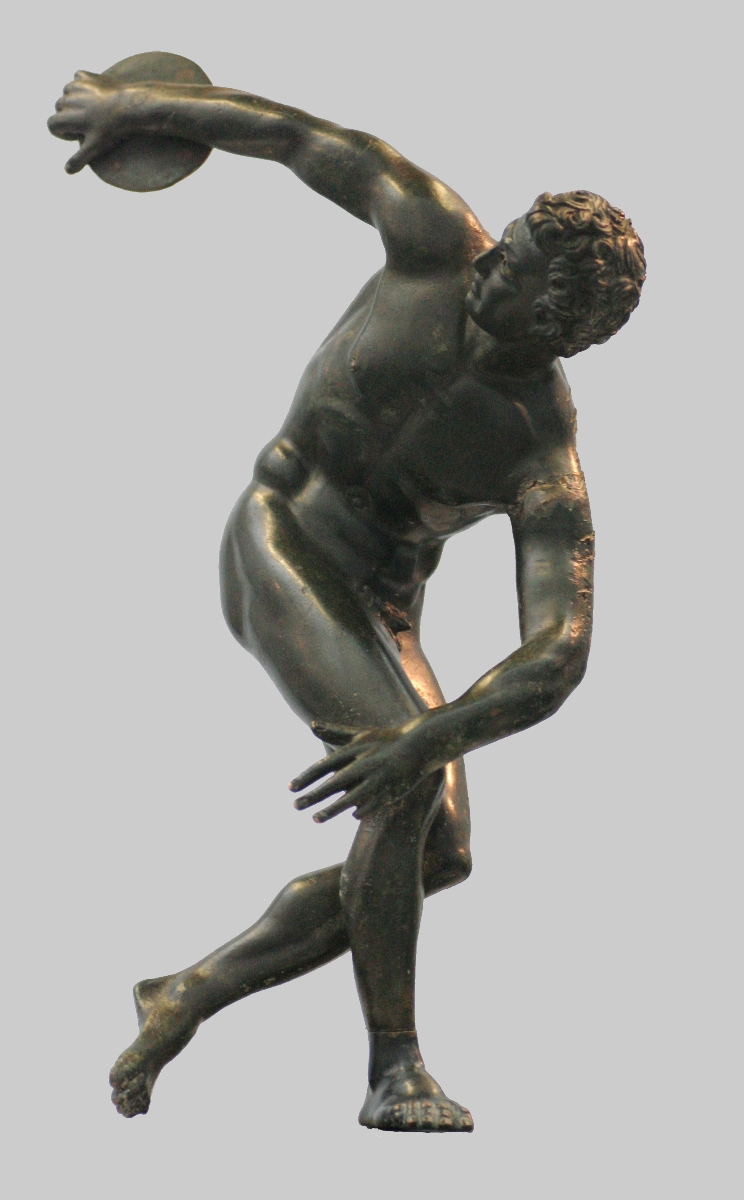 Discobulus
Myron
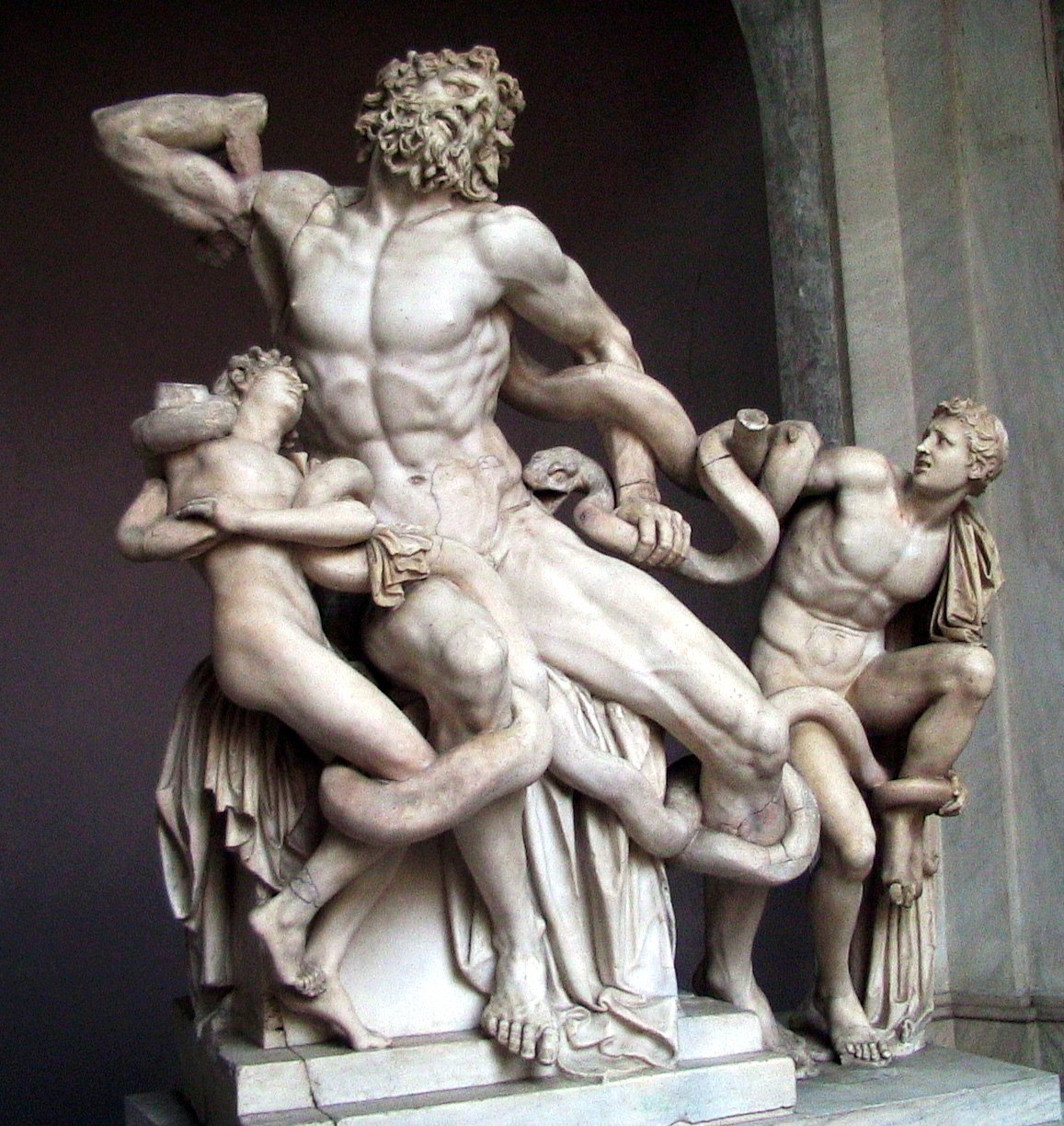 Laocoön and his Sons, c. 50 CE
Why Athens?
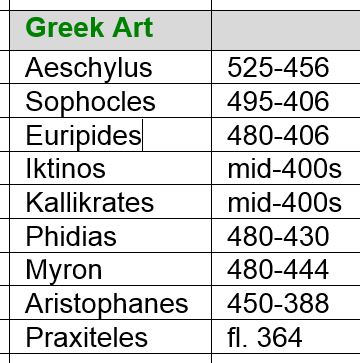 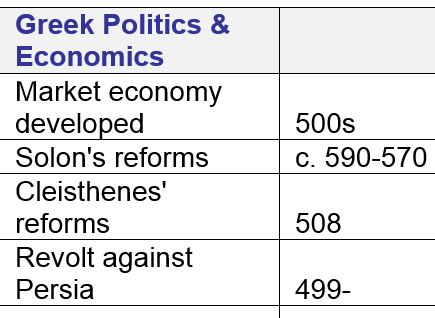 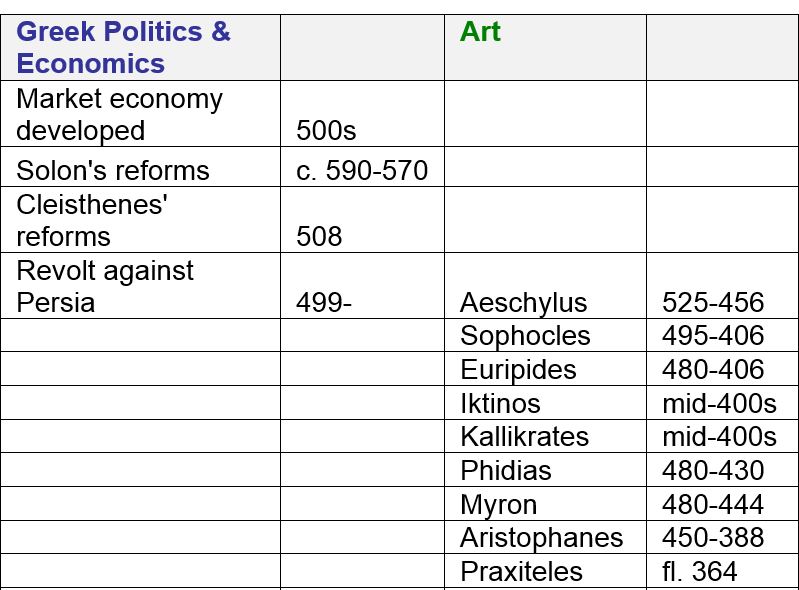 Why Athens?
Economics: 
Free-market economy
Cosmopolitan – visitors, immigrants
Politics: 
Democracy 
Tension with authoritarianism
Foreign tension with Persia, Sparta 
Religion and Philosophy:
Worldly 
Diversity
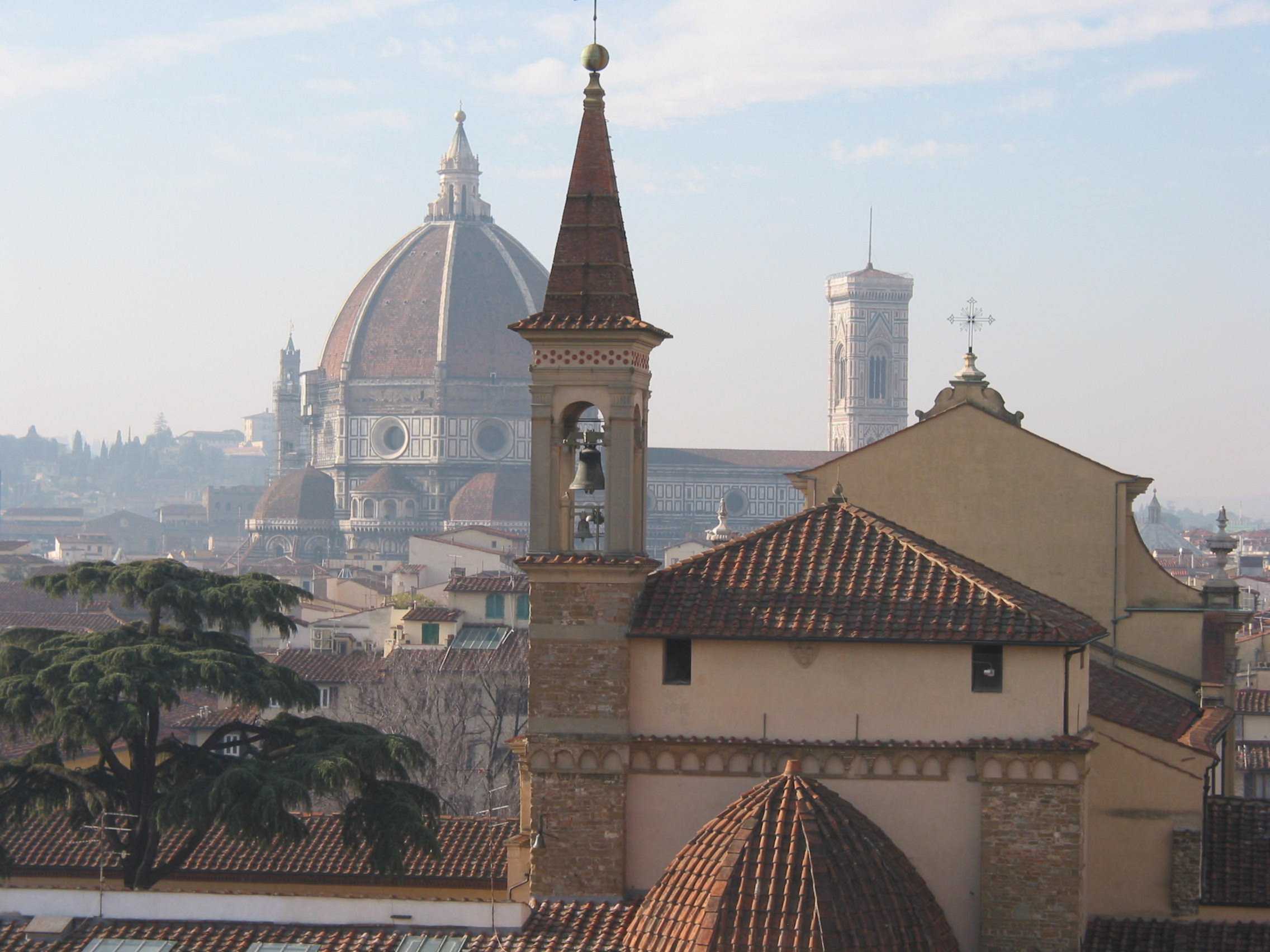 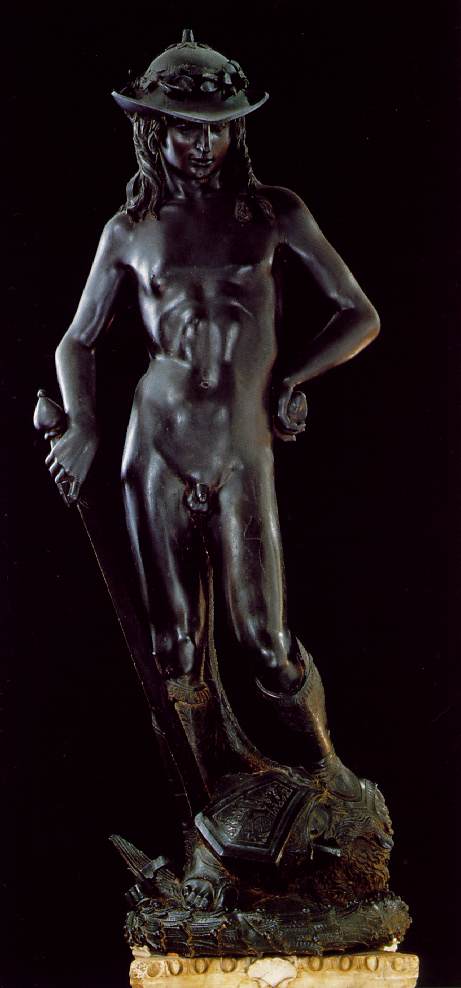 David
Donatello
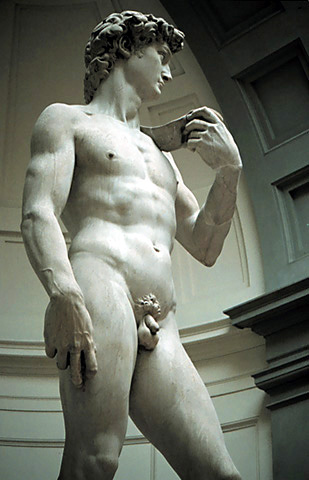 David
Michelangelo
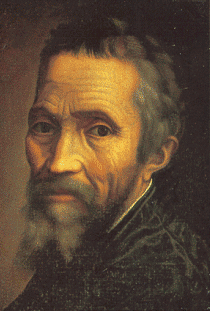 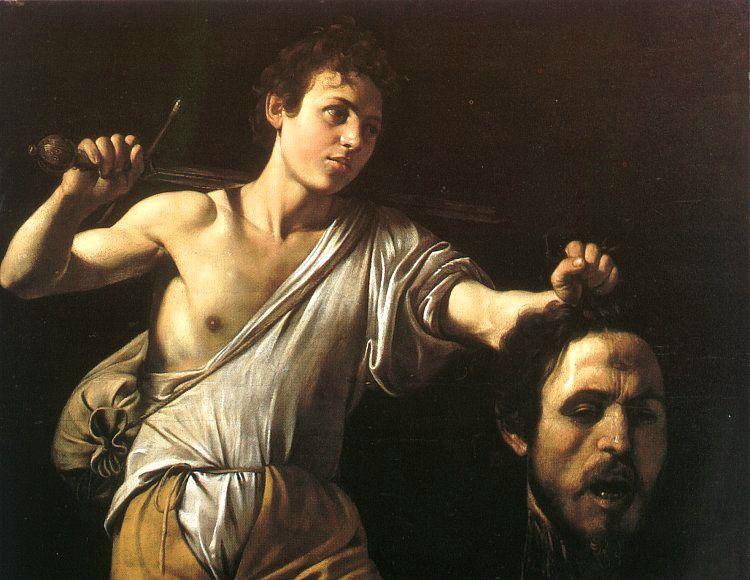 David with the head of Goliath, Caravaggio
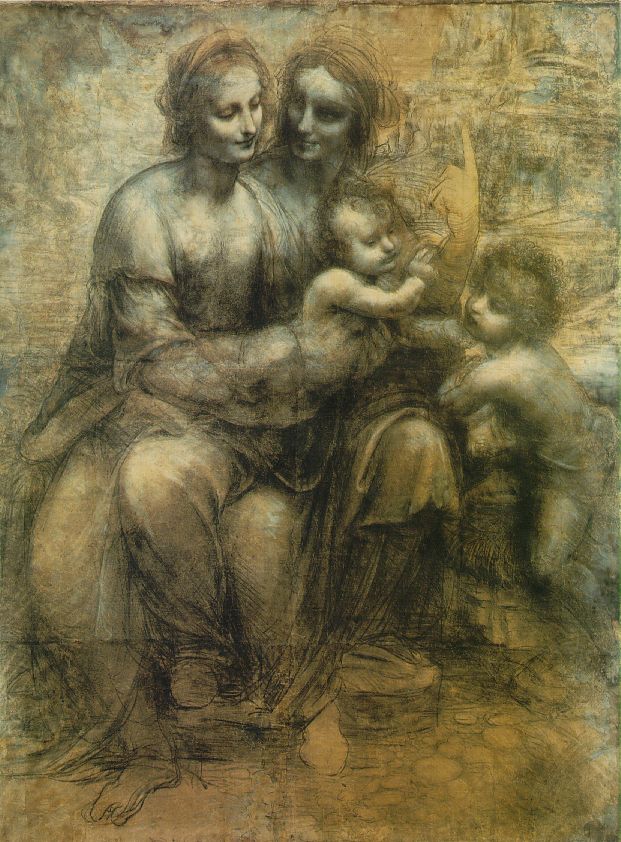 The Virgin and Child …Leonardo
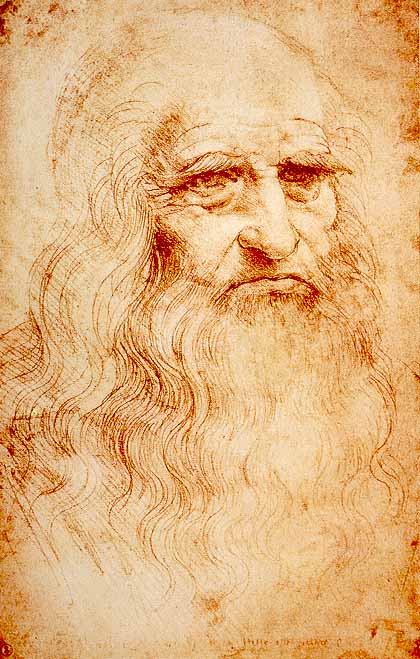 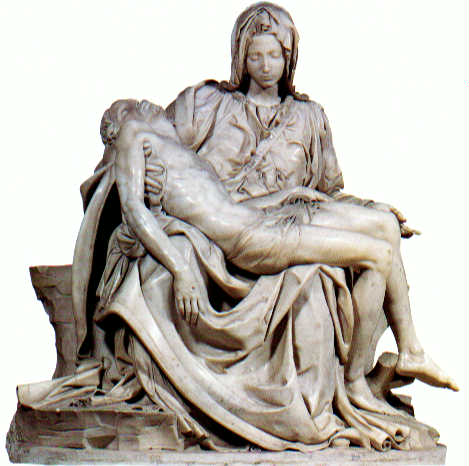 Pietà 
Michelangelo
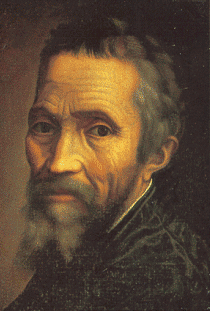 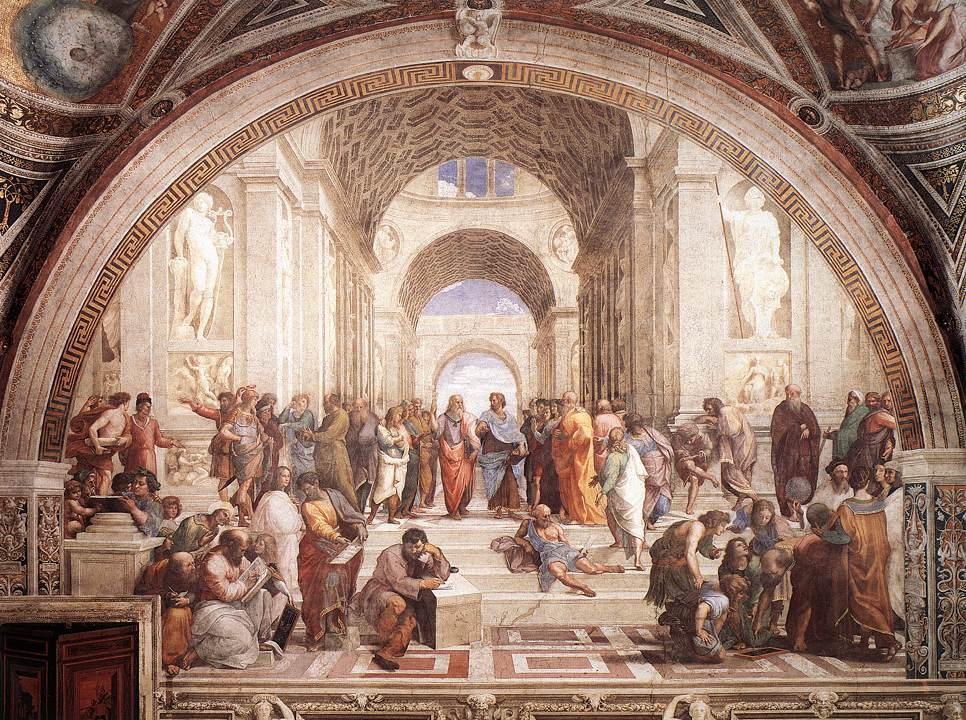 The School of Athens, Raphael
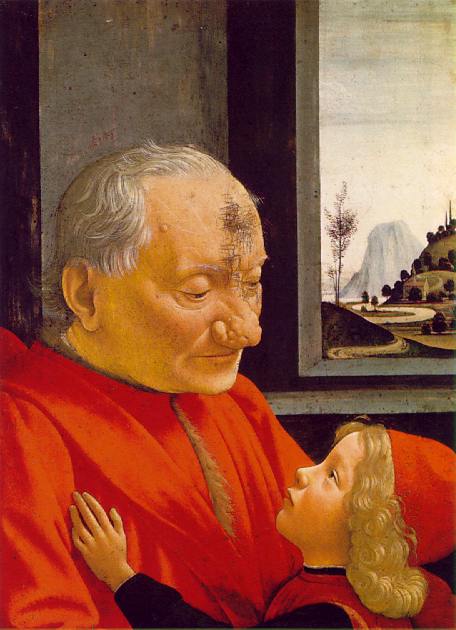 Old Man with Boy,Ghirlandaio
Why Florence?
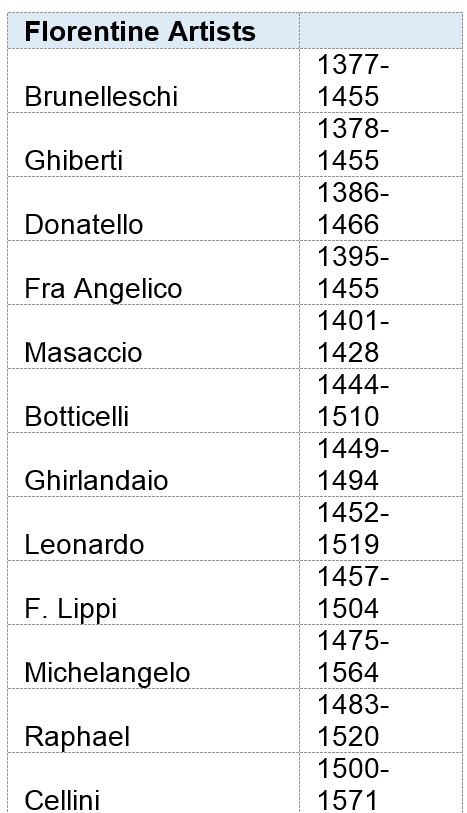 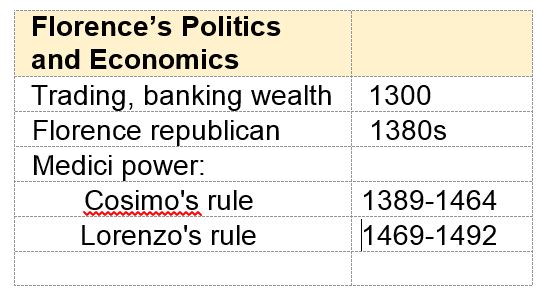 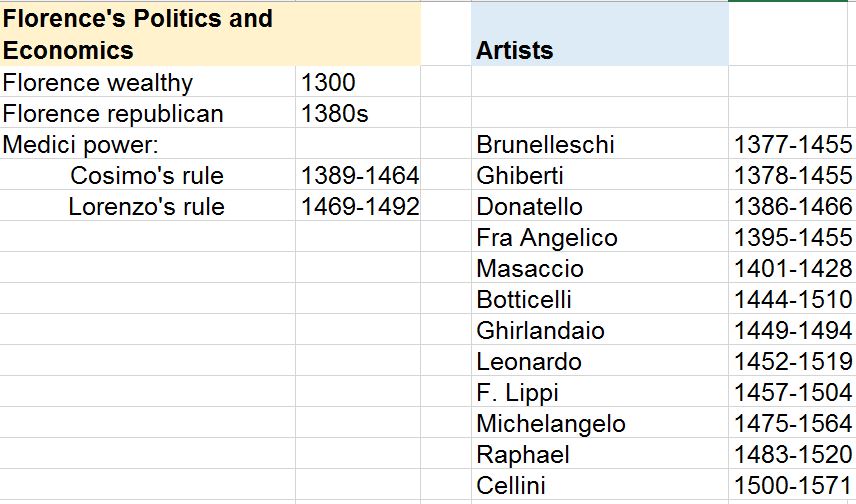 Why Florence?
Economics: 
Free-market economy
Cosmopolitan – visitors, immigrants
Politics: 
Republican  
Tension with authoritarianism
Foreign tension with France, Milan, Naples, Vatican
Religion and Philosophy:
Worldly: relaxed Catholicism, Humanism 
Diversity
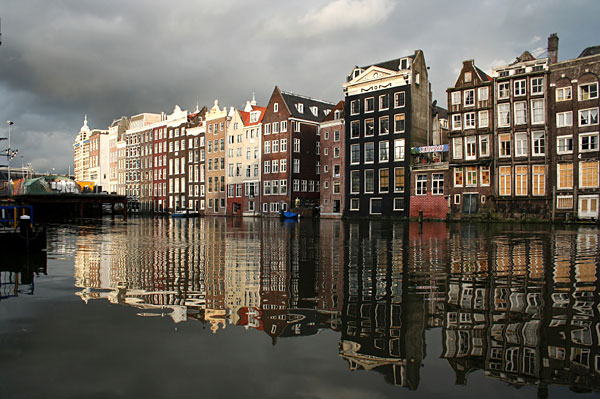 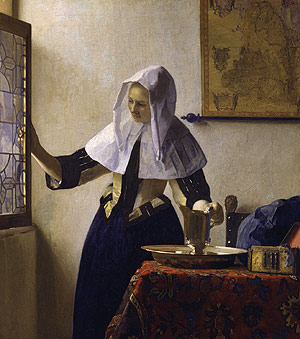 Young Woman with Water Jug
c. 1662 
Vermeer
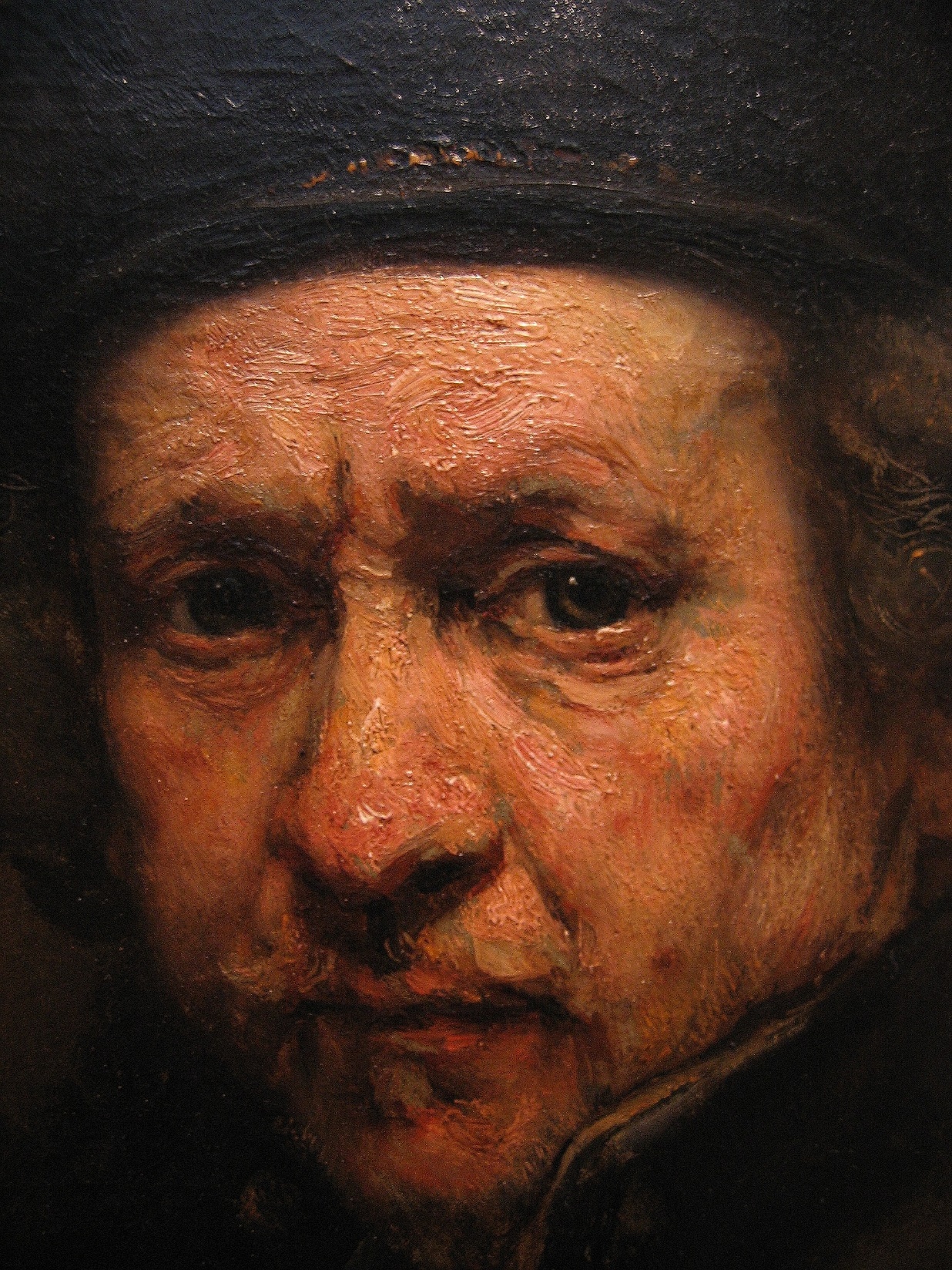 Self-Portrait
1659
Rembrandt
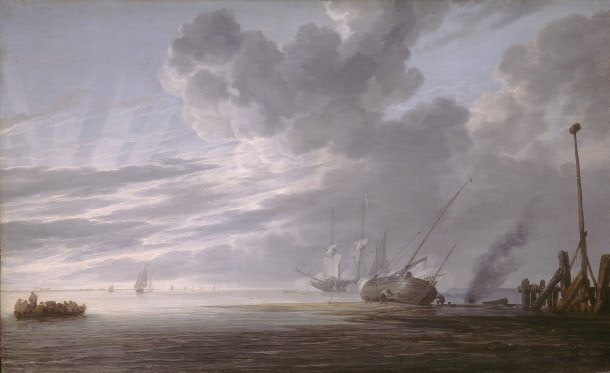 Estuary at Dawn, Simon Vlieger
Why Holland?
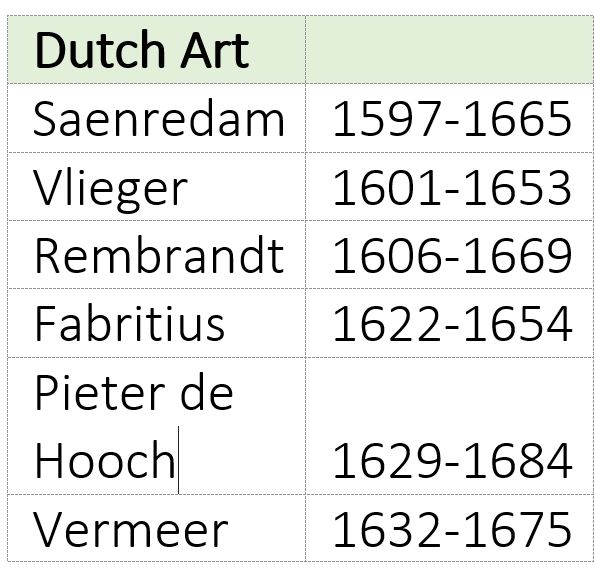 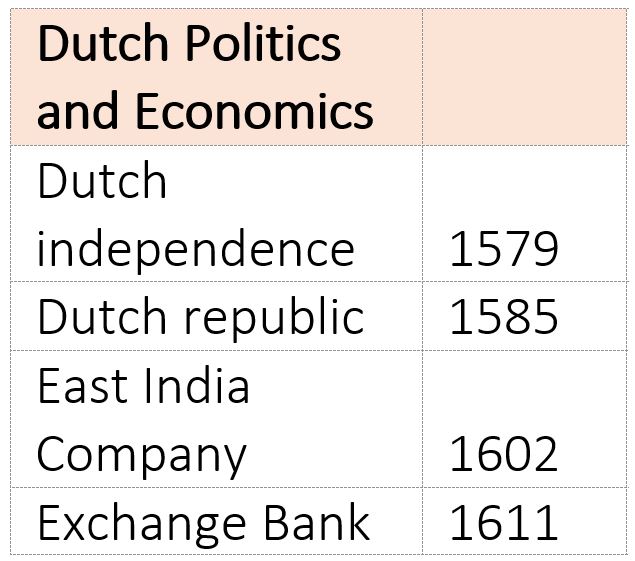 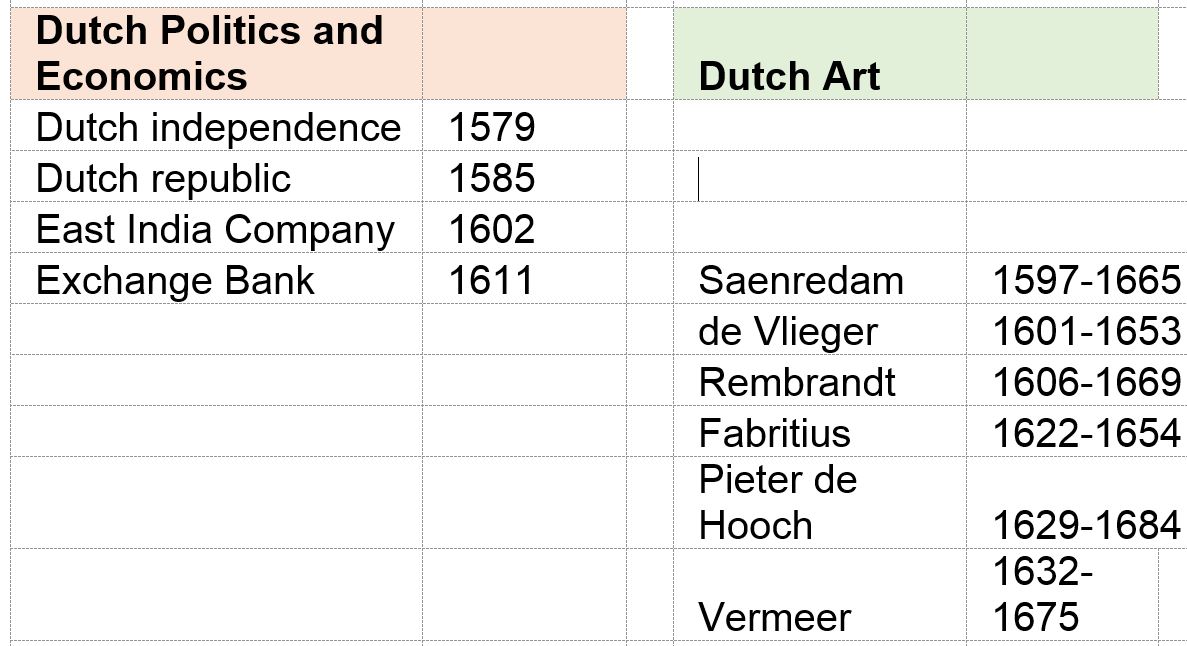 Why Holland?
Economics: 
Free-market economy
Cosmopolitan – visitors, immigrants
Politics: 
Democracy 
Tension with authoritarianism
Foreign tension with Spain, England
Religion and Philosophy:
Worldly 
Diversity
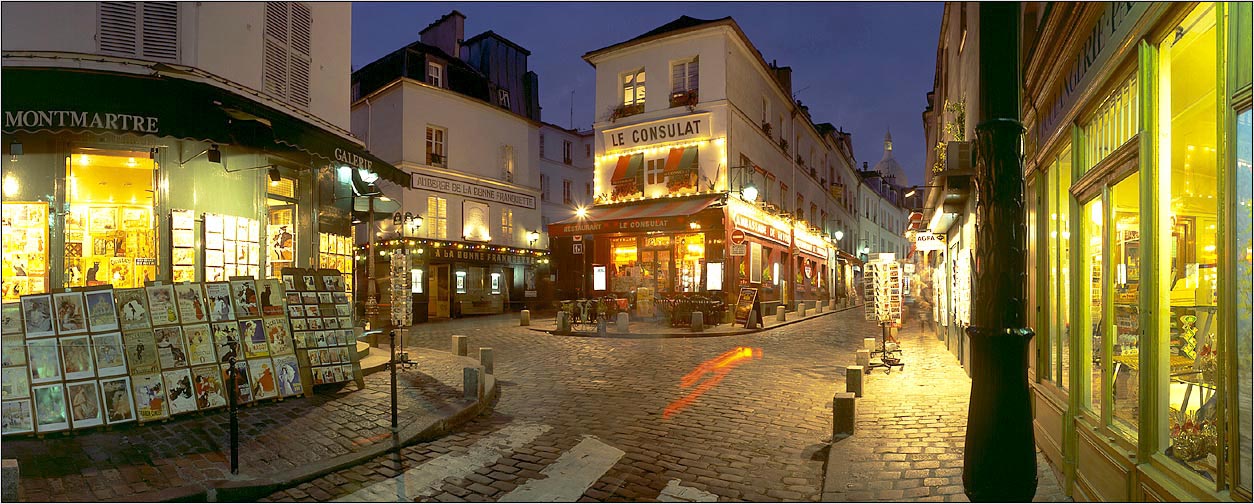 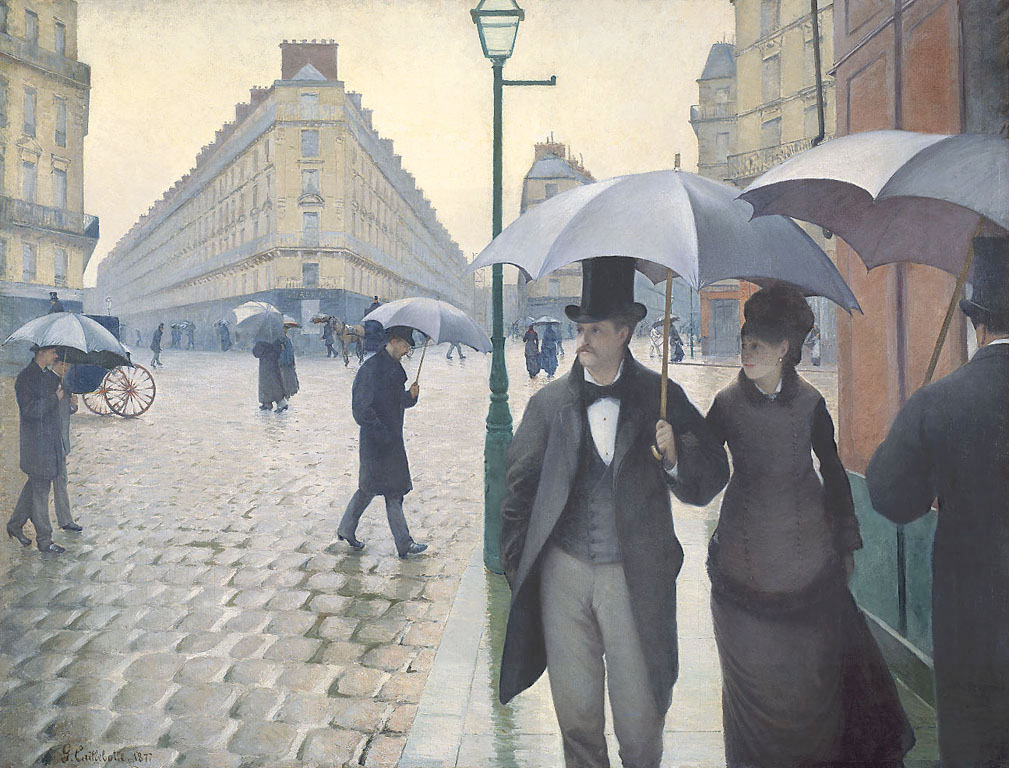 Caillebotte, Paris Street, Rainy Day (1877)
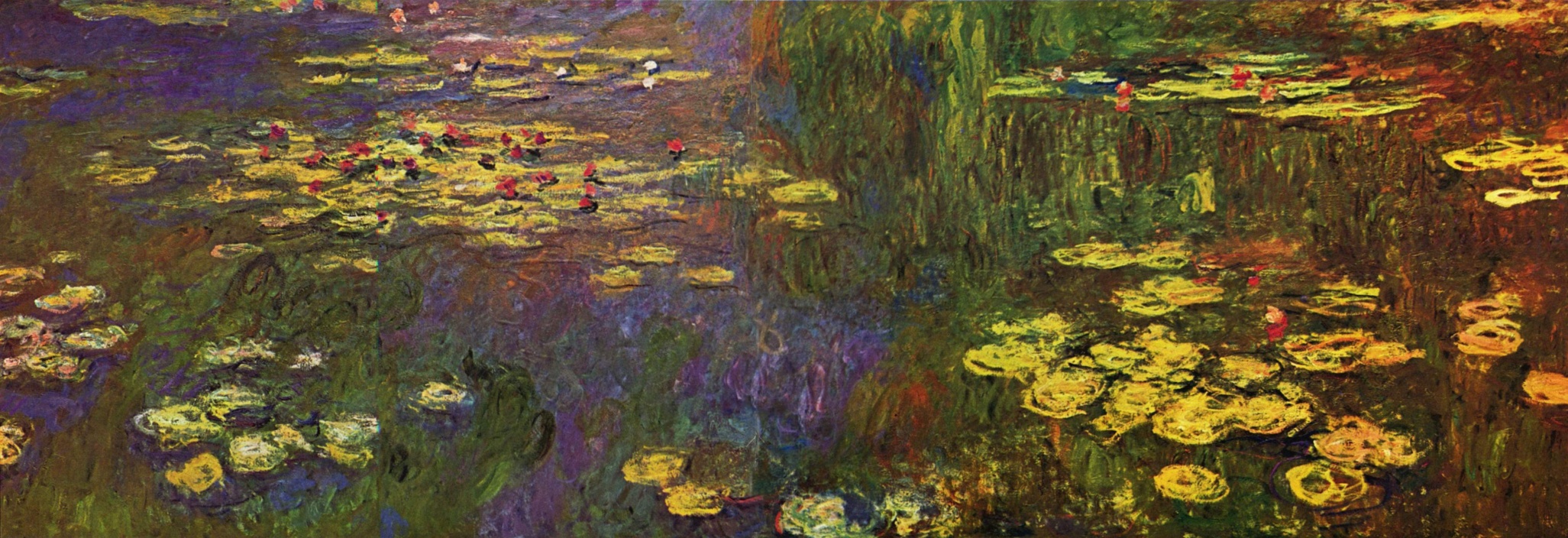 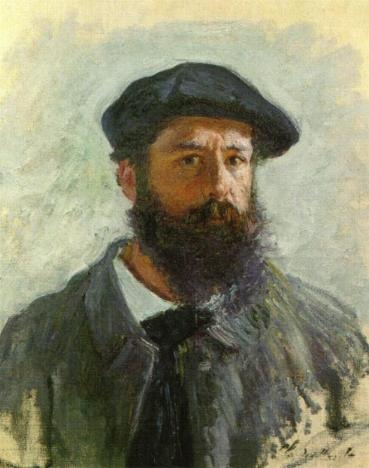 Water Lilies
Claude Monet
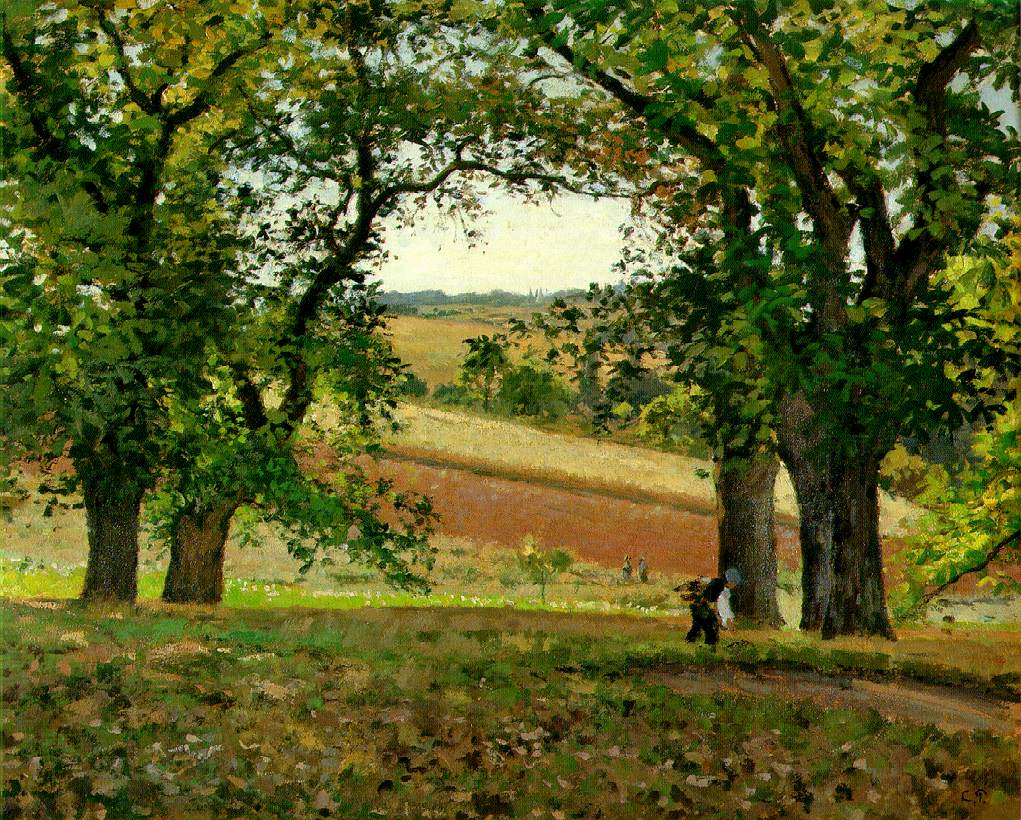 Camille Pissarro, The Chestnut Trees at Osny (1873)
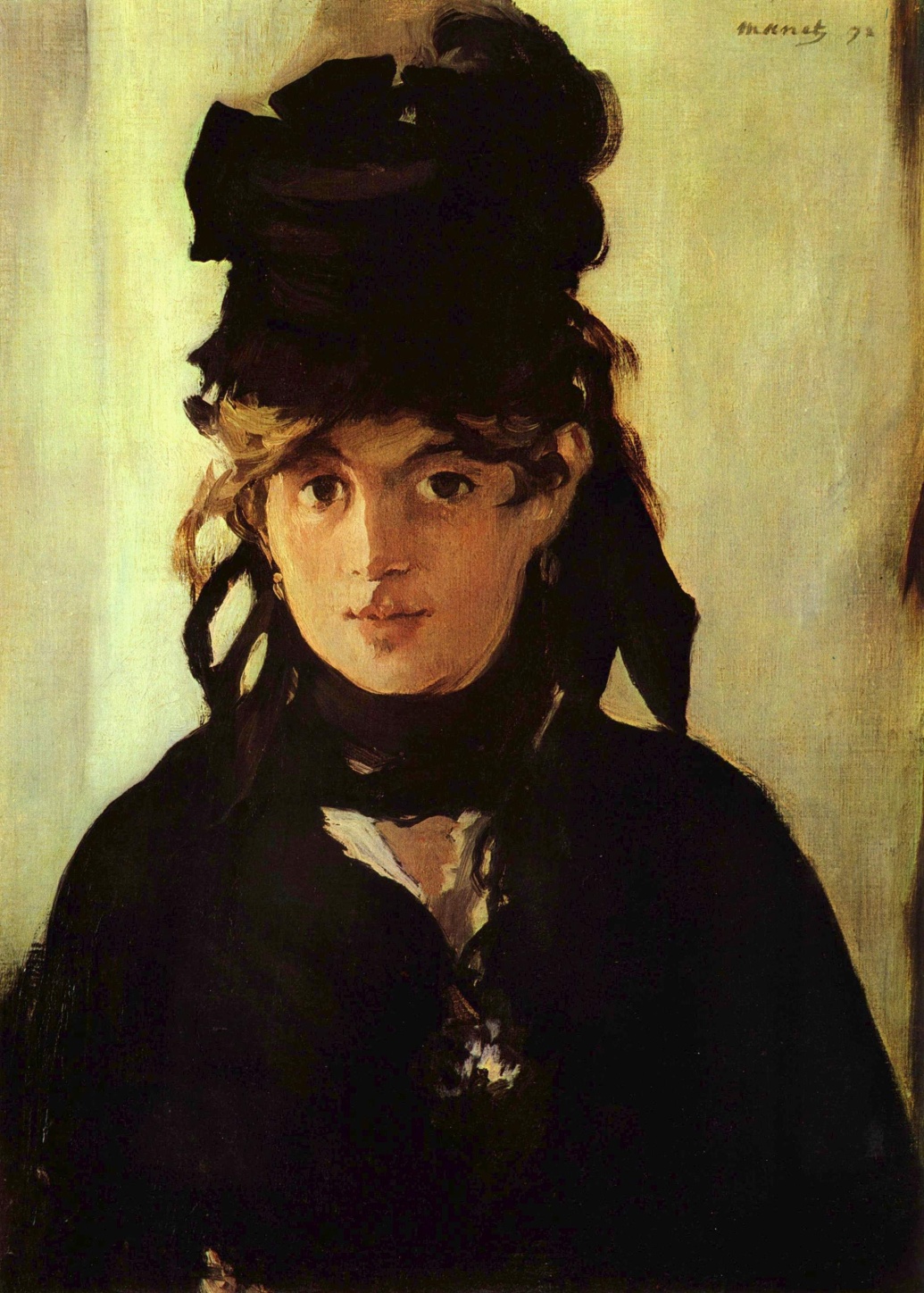 Berthe Morisot
1872
Eduoard Manet
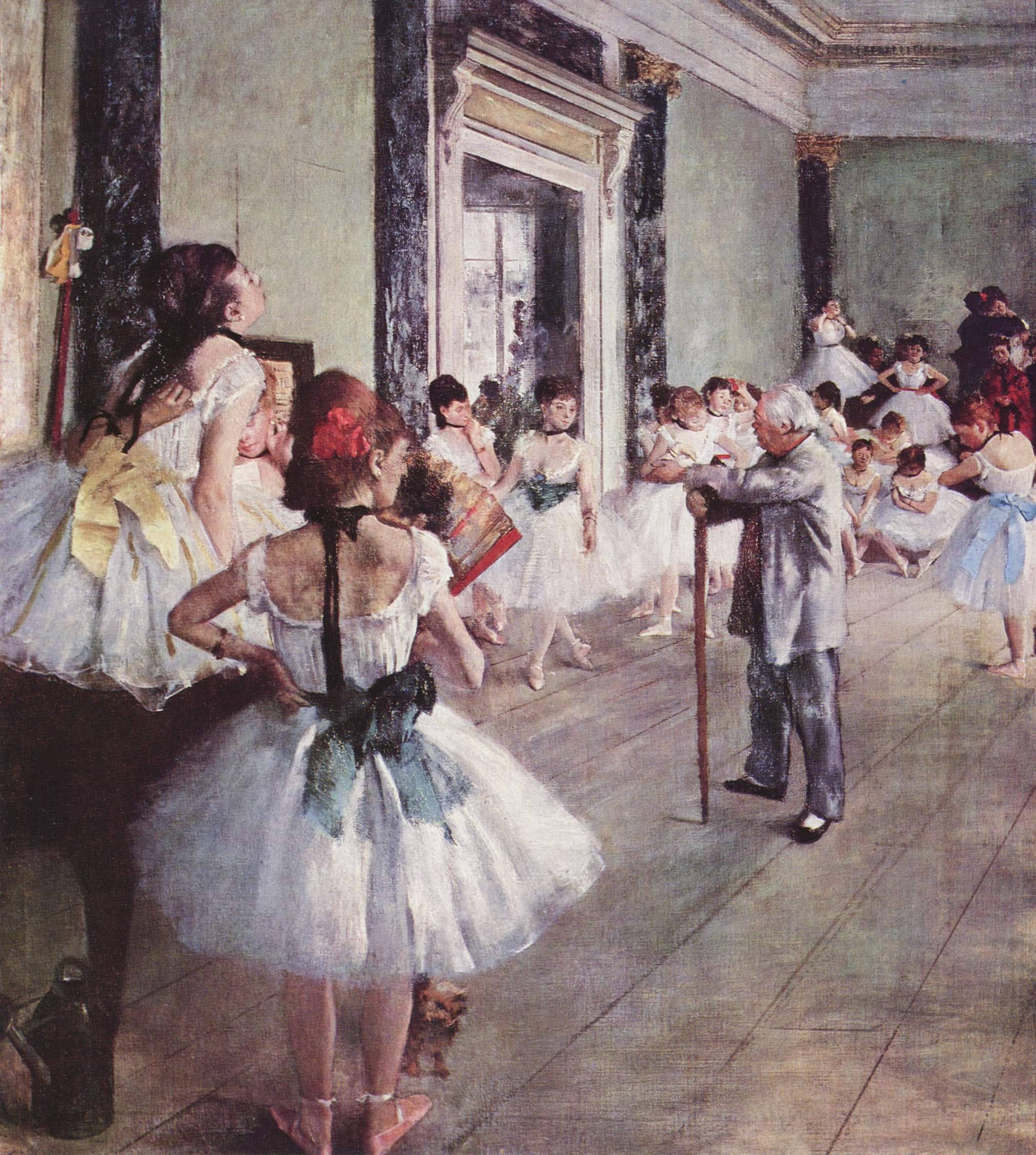 The Dance Class
1873-1876
Degas
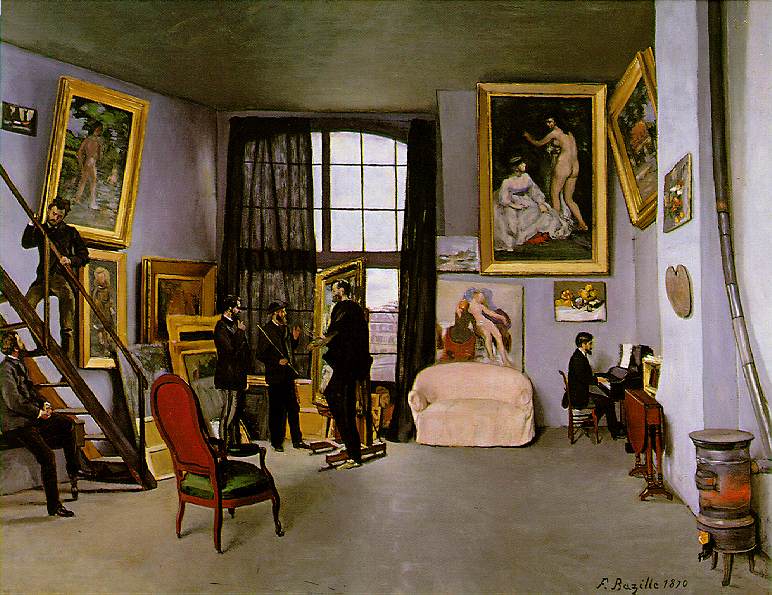 Bazille's Studio; 9 rue de la Condamine, 1870
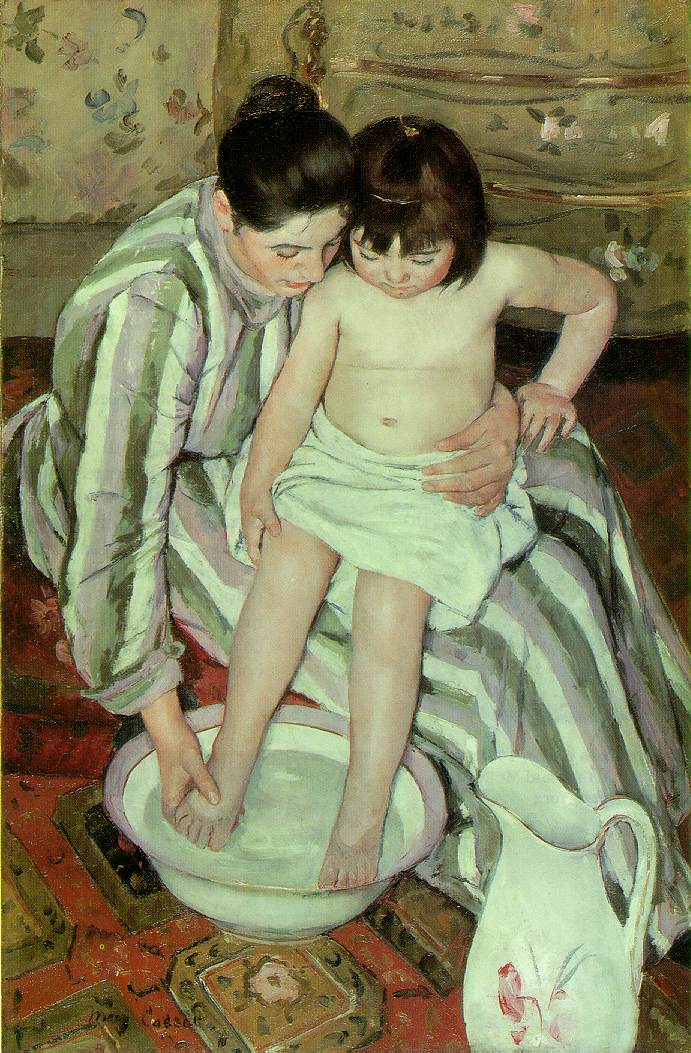 The Bath
Mary Cassat
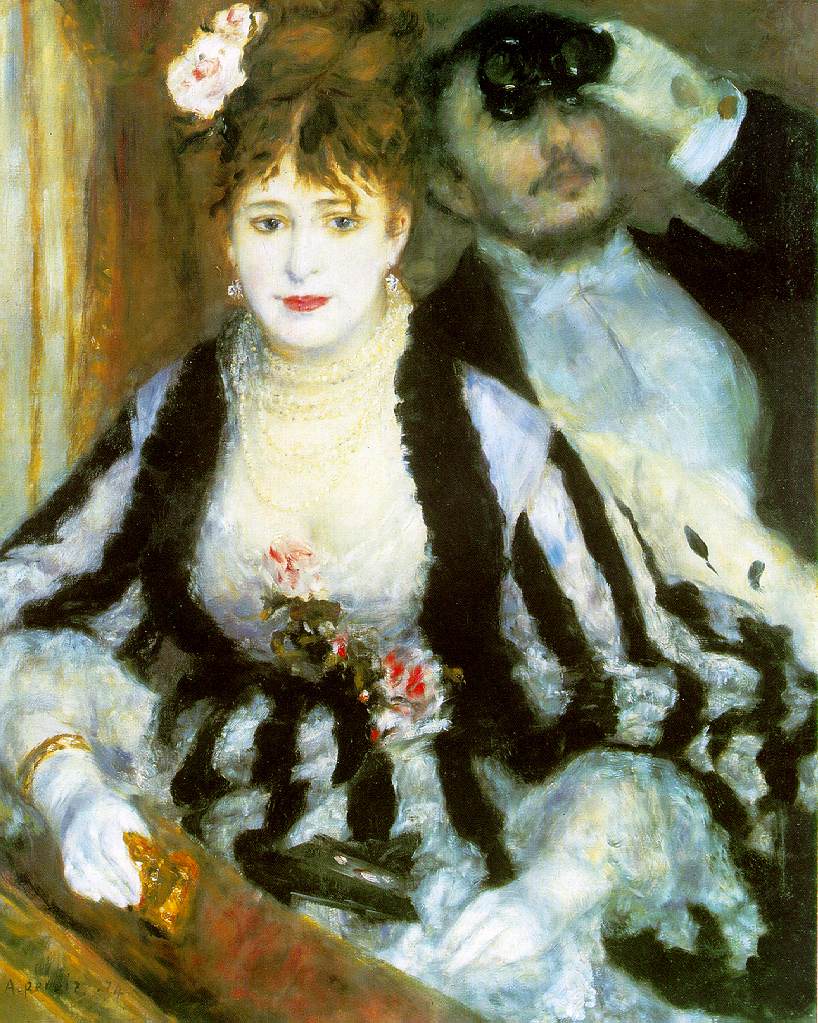 Theatre Box
Renoir
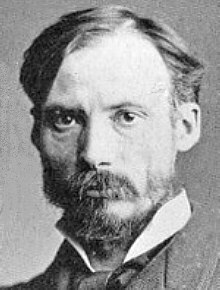 Why Paris?
Why Paris?
Economics: 
Free-market economy
Cosmopolitan – visitors, immigrants
Politics: 
Republican-democratic 
Tension with authoritarianism
Foreign tension with Prussia
Religion and Philosophy:
Worldly 
Diversity
Contemporary cultures contrasted
The United States of America
Decisive individuals
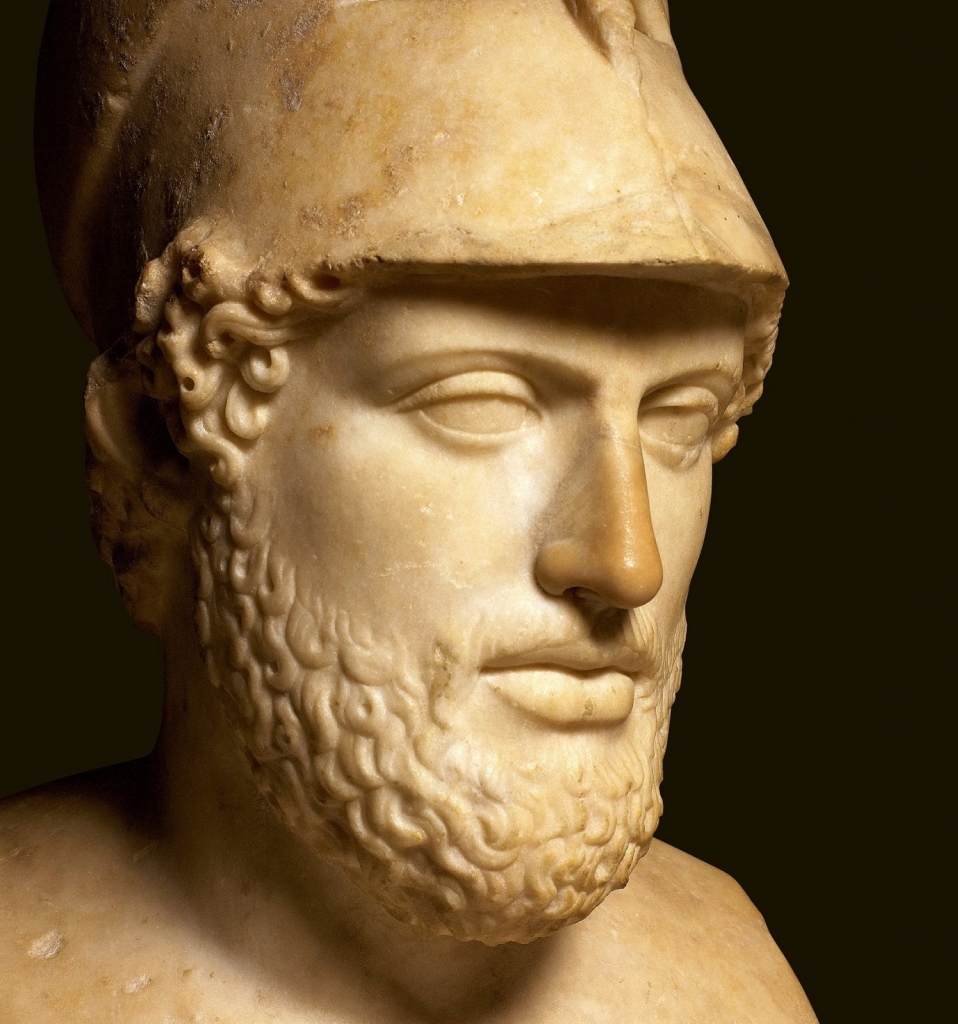 Pericles
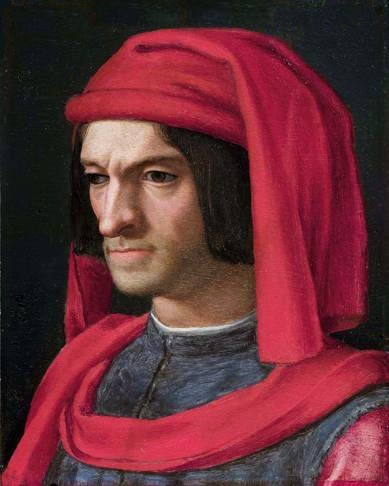 Lorenzo de’ Medici
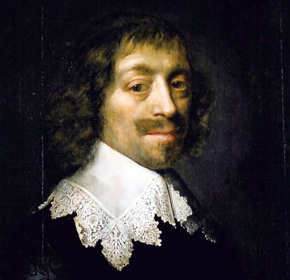 Constantijn Huygens
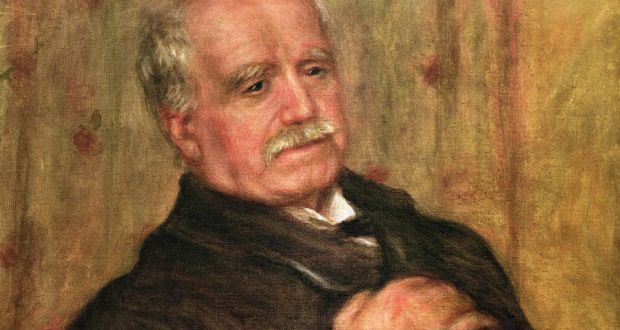 Paul Durand-Ruel
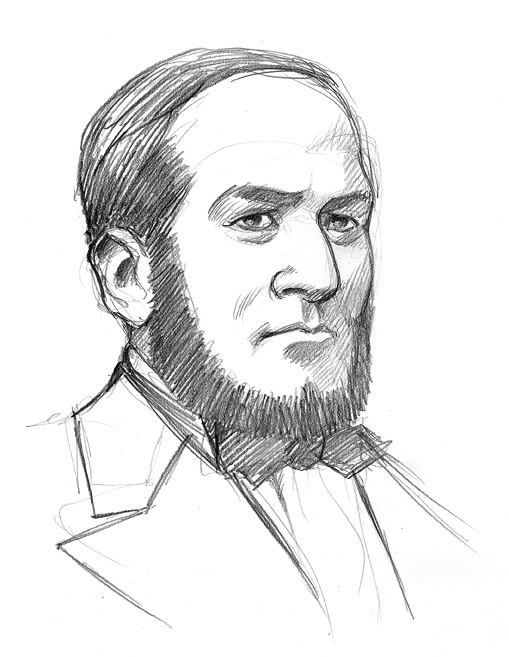 Georges-Eugène Haussmann
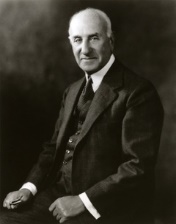 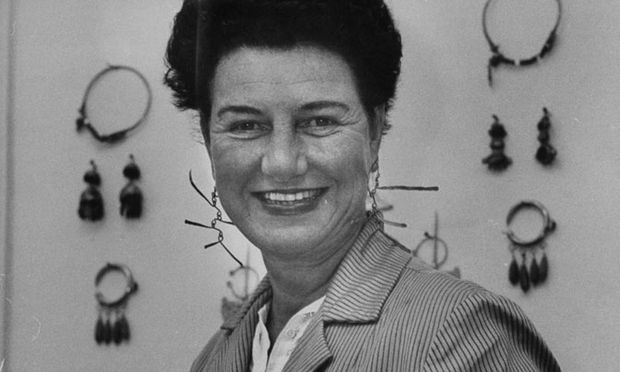 Solomon and Peggy Guggenheim
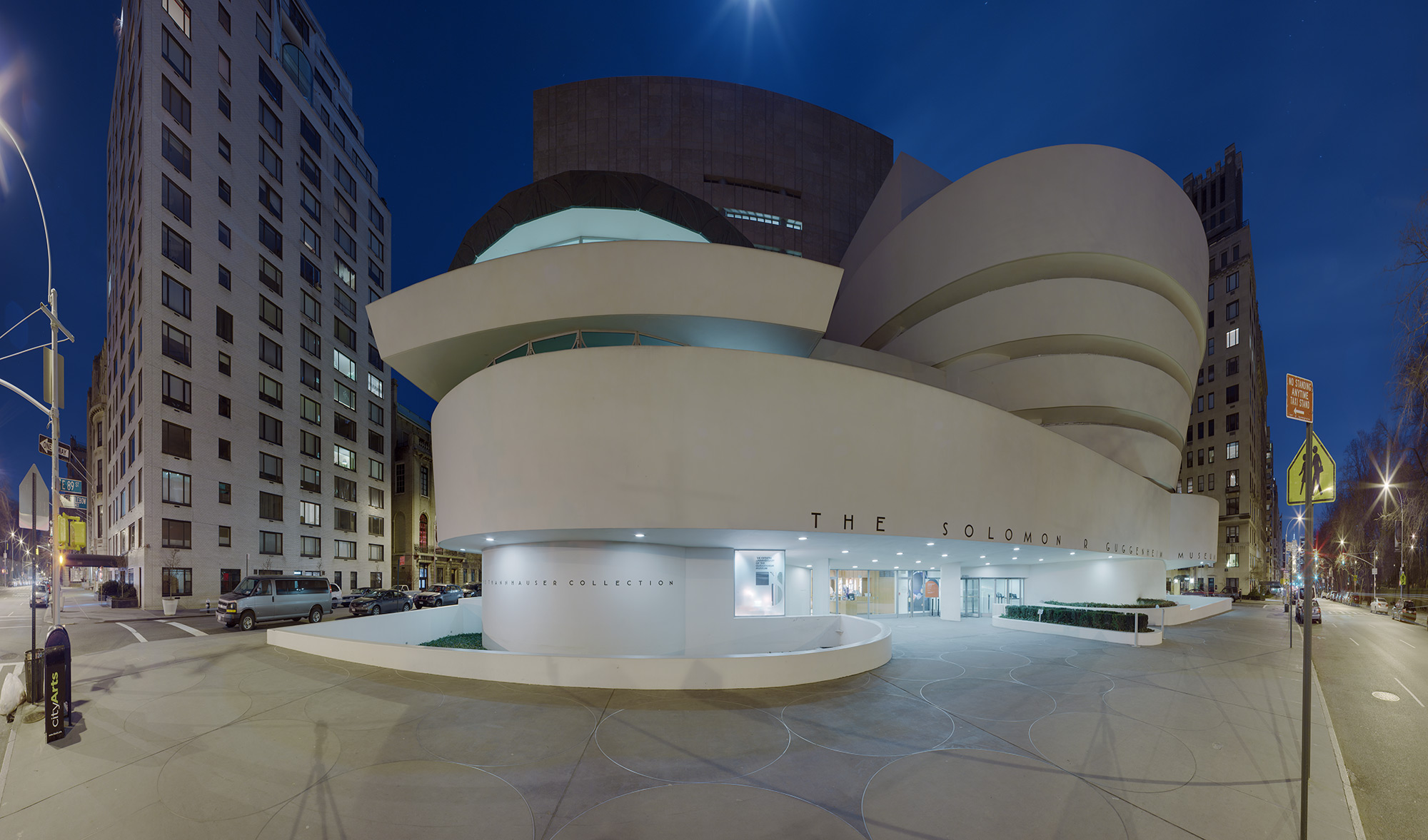 Hong Kong and Kowloon City
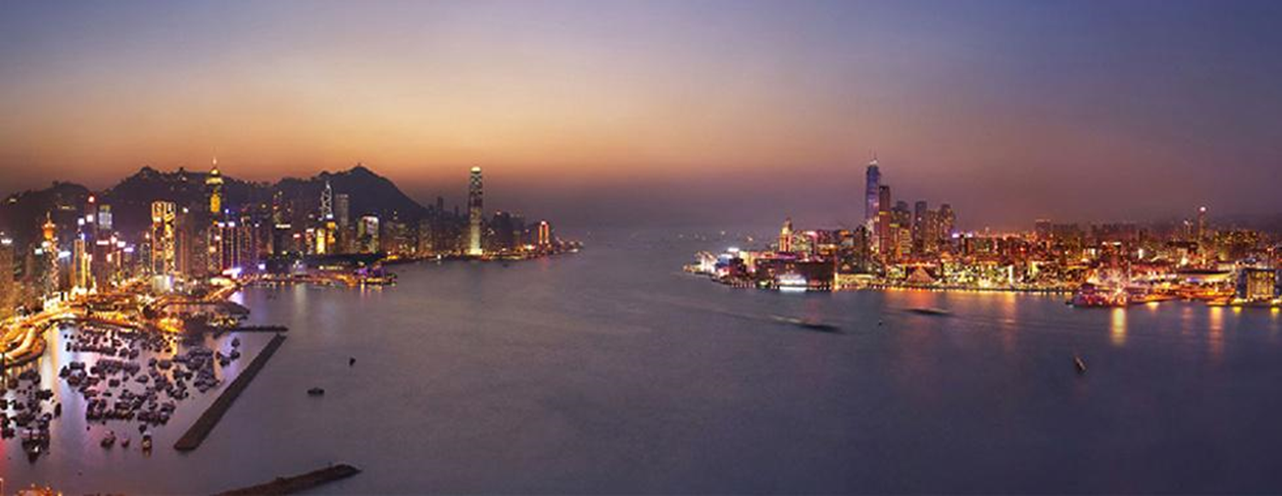 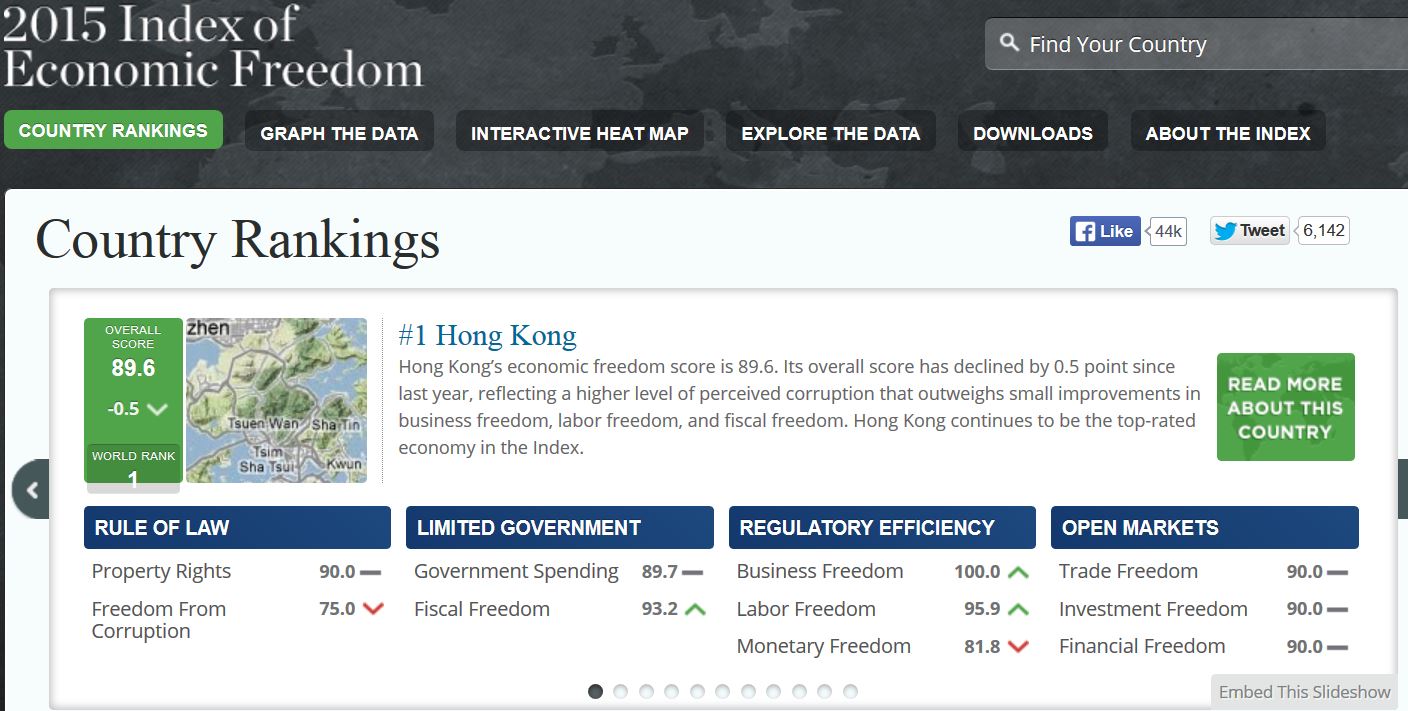 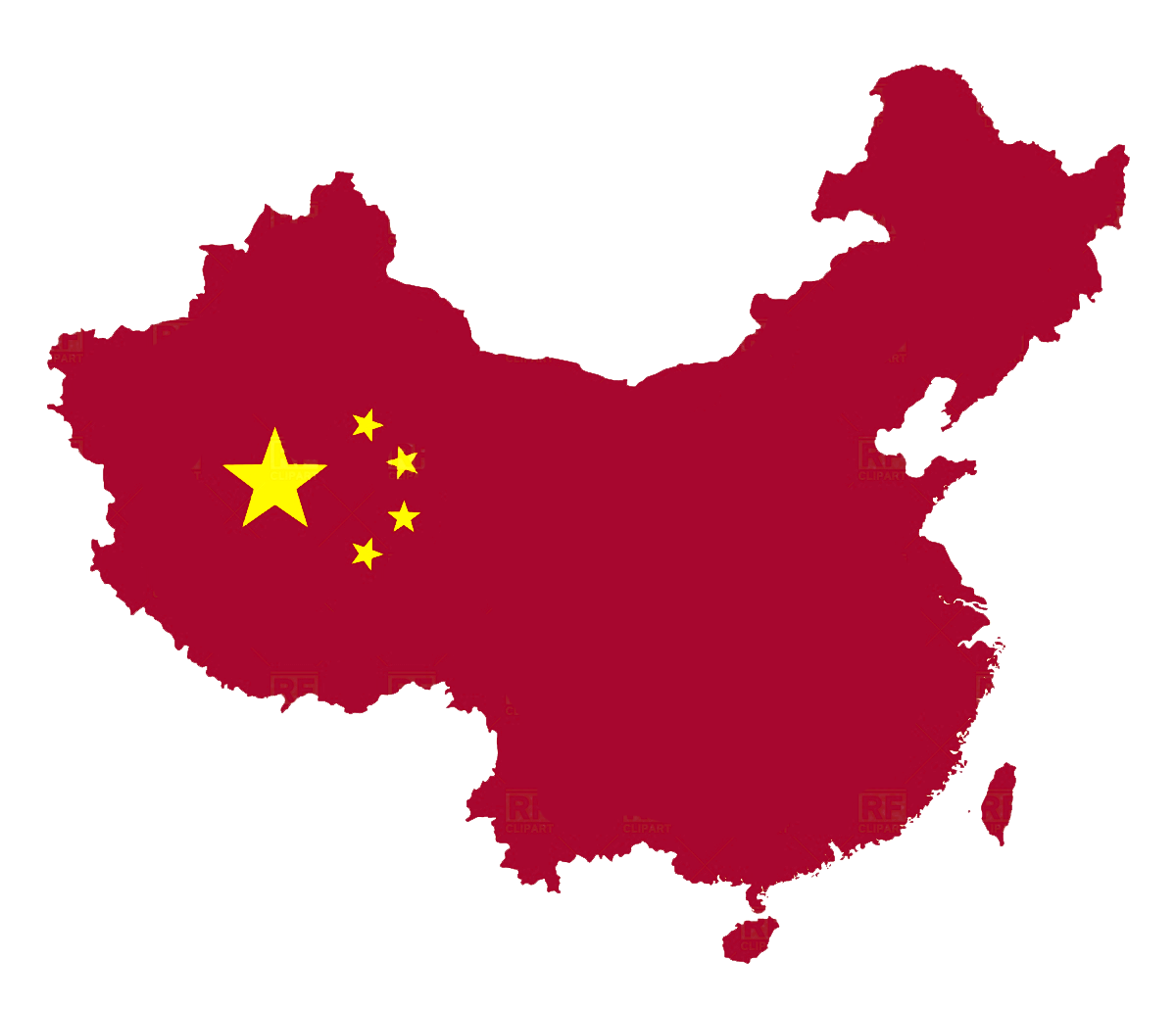 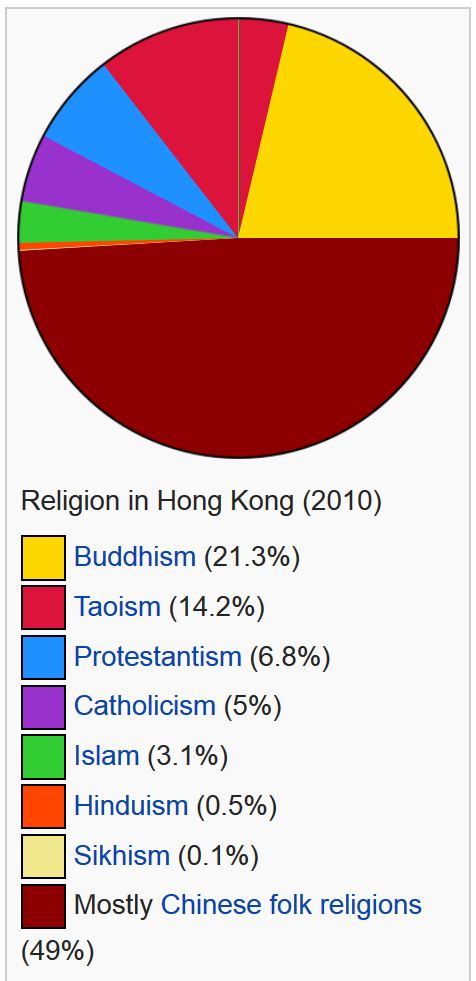 Hong Kong and Kowloon City
Economics: 
Free-market economy
Cosmopolitan – visitors, immigrants
Politics: 
Republican-democratic 
Tension with authoritarianism
Religion and Philosophy:
Worldly 
Diversity
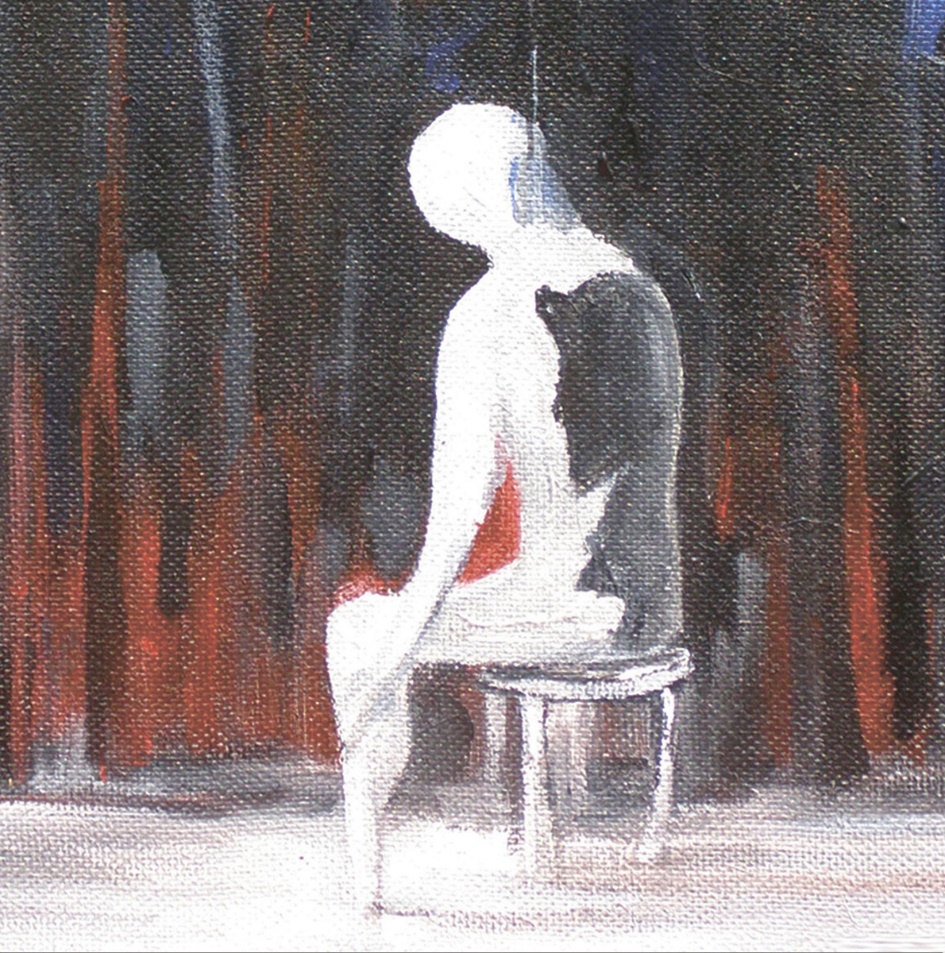 Opportunity:

The tiredness of postmodernism

Vested interests and artistic conservatism
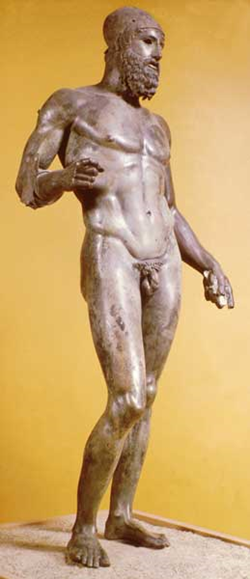 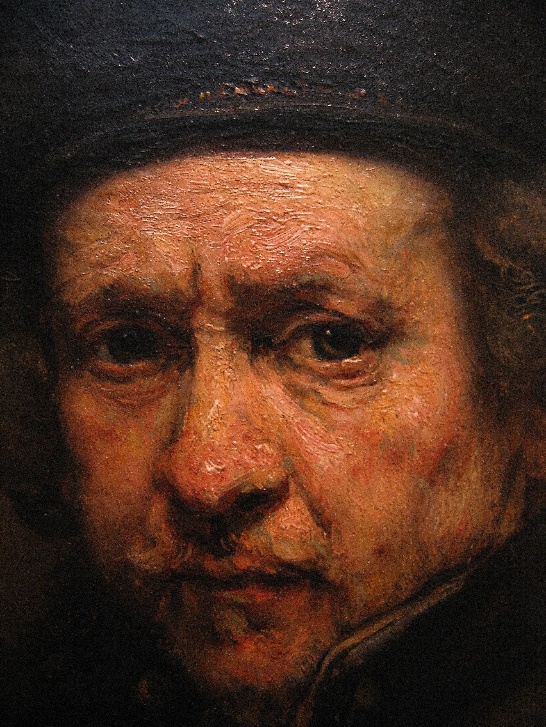 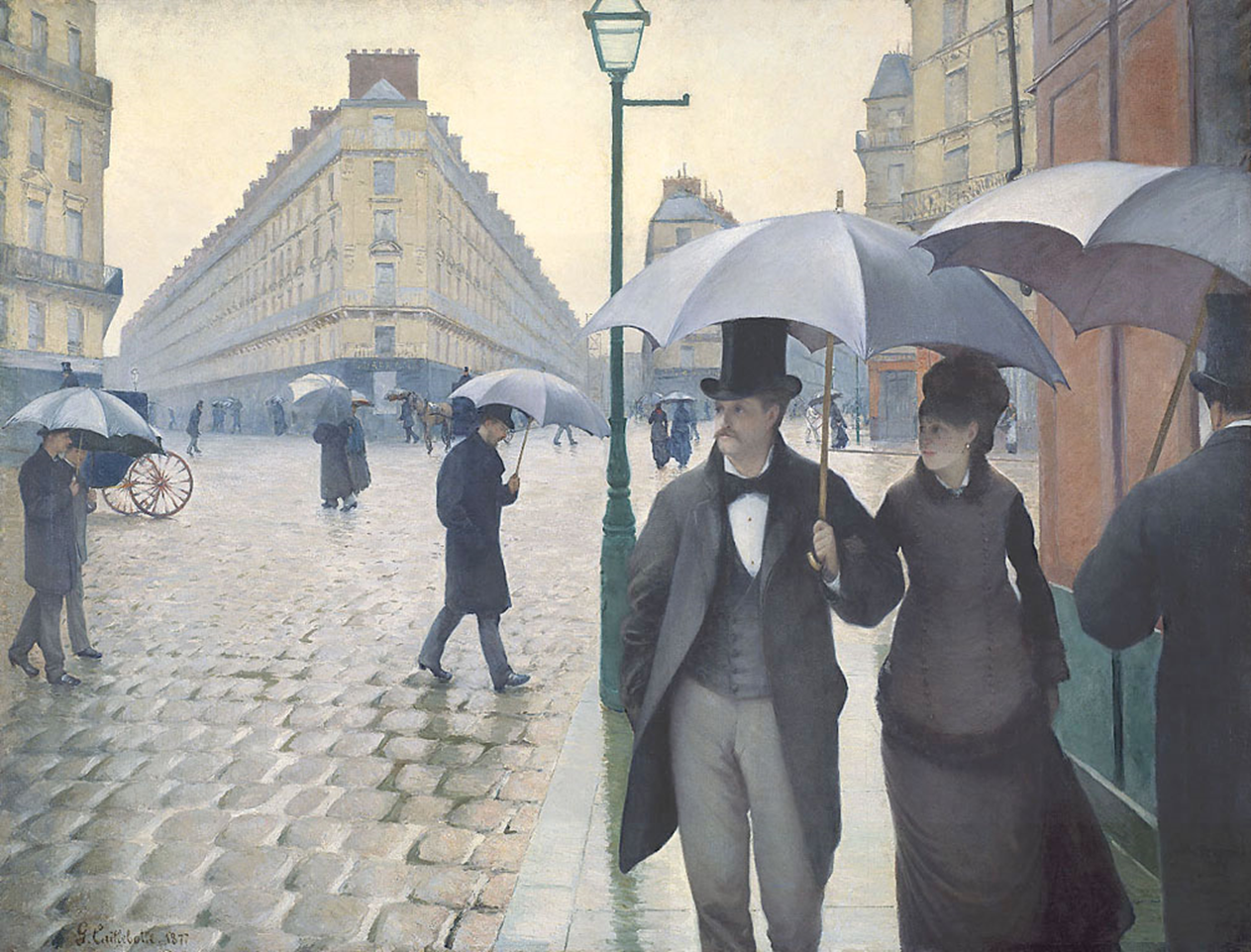 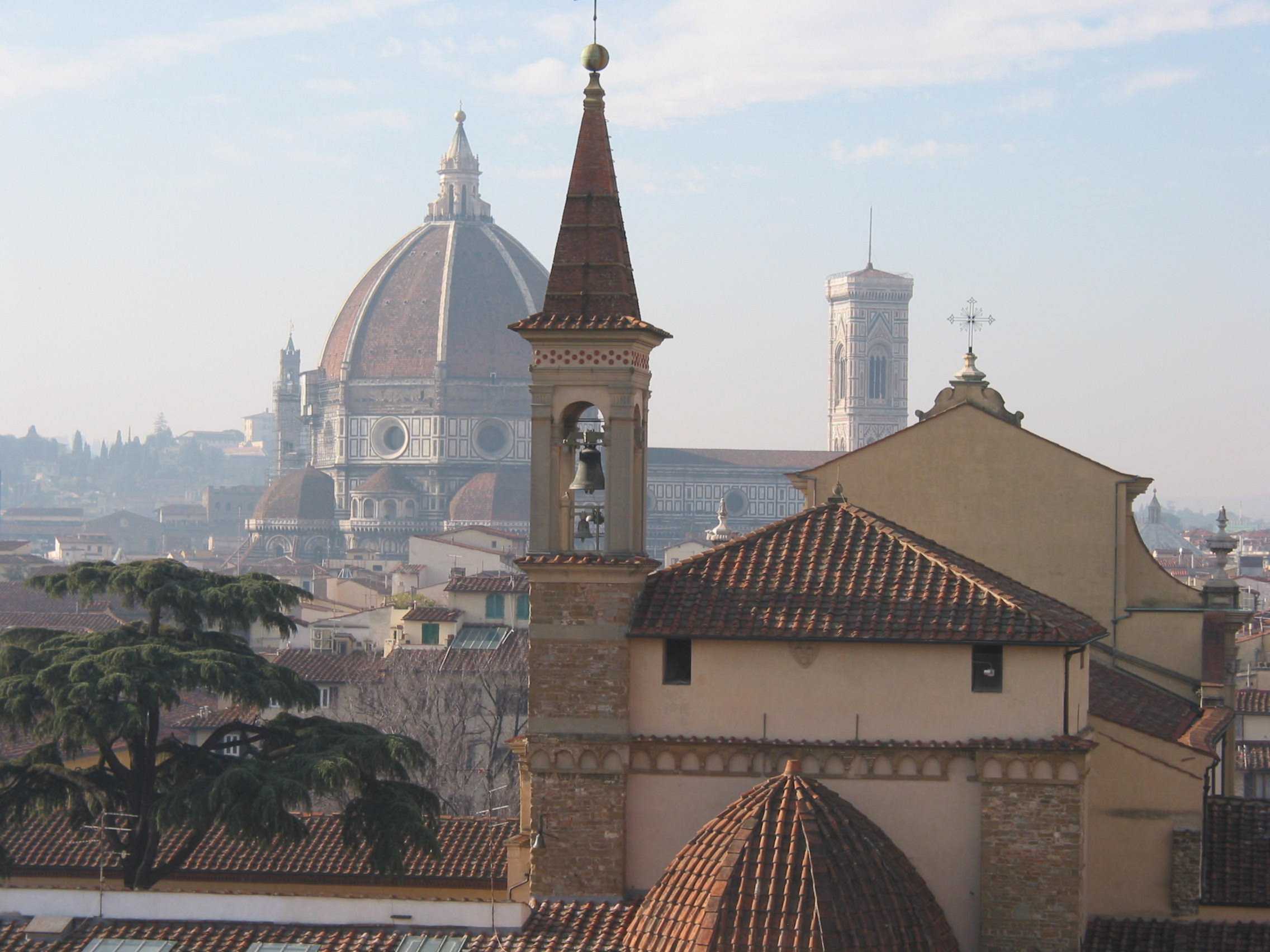 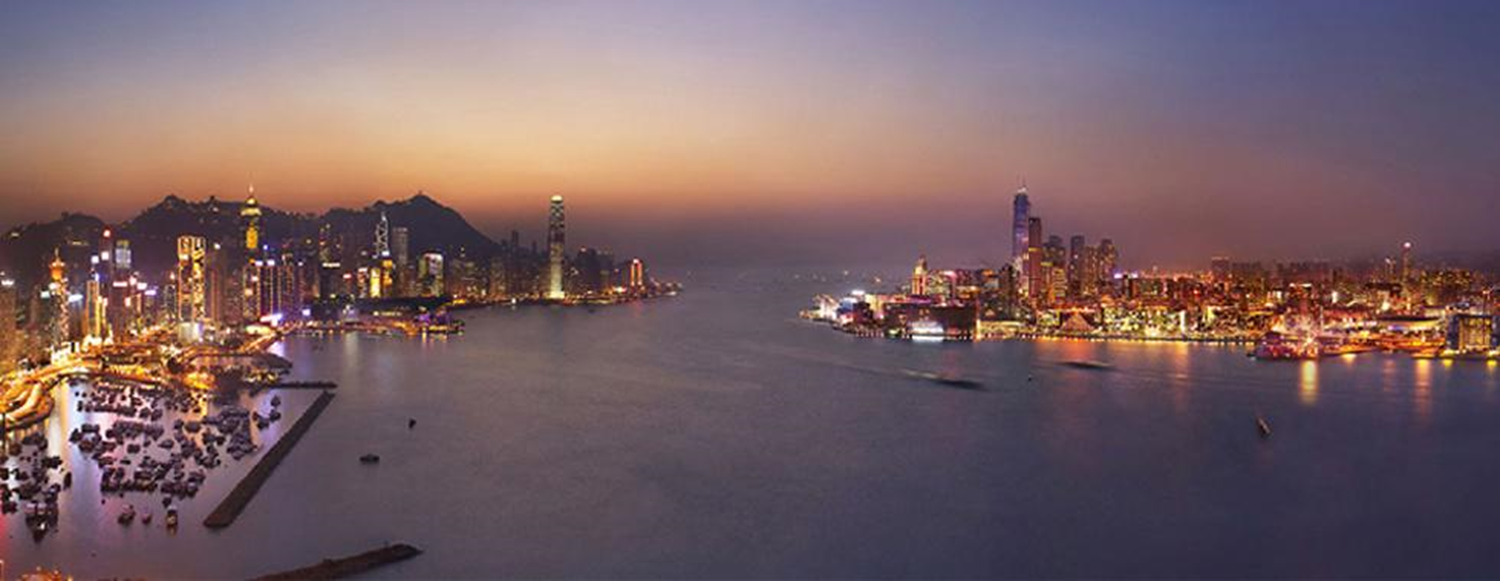